Prometna geografija i promet
prof. Karlo Horvat
Sadržaj
uvod

elementi prometa

prometni sustavi

kombinirani promet

gradski promet

ponavljanje
Uvod
Geografija
Fizika
Psihologija
Ekonomija
Kemija
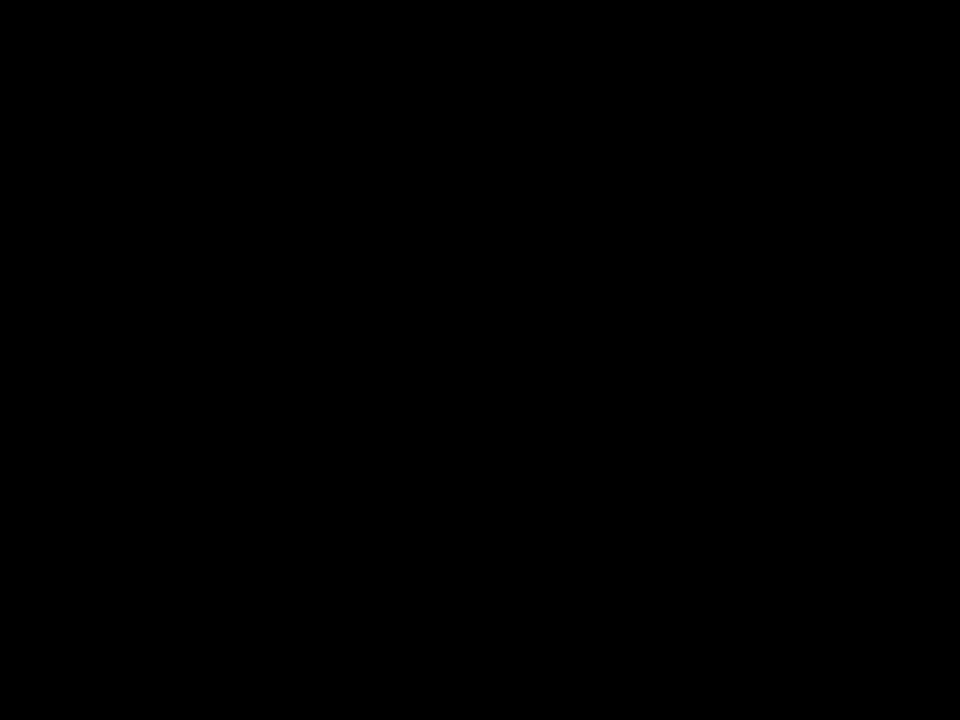 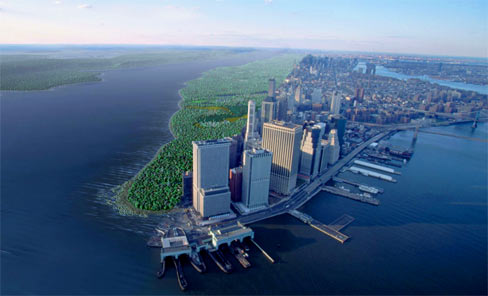 Prirodna
geografija
prometna geografija ?!
Društvena
geografija
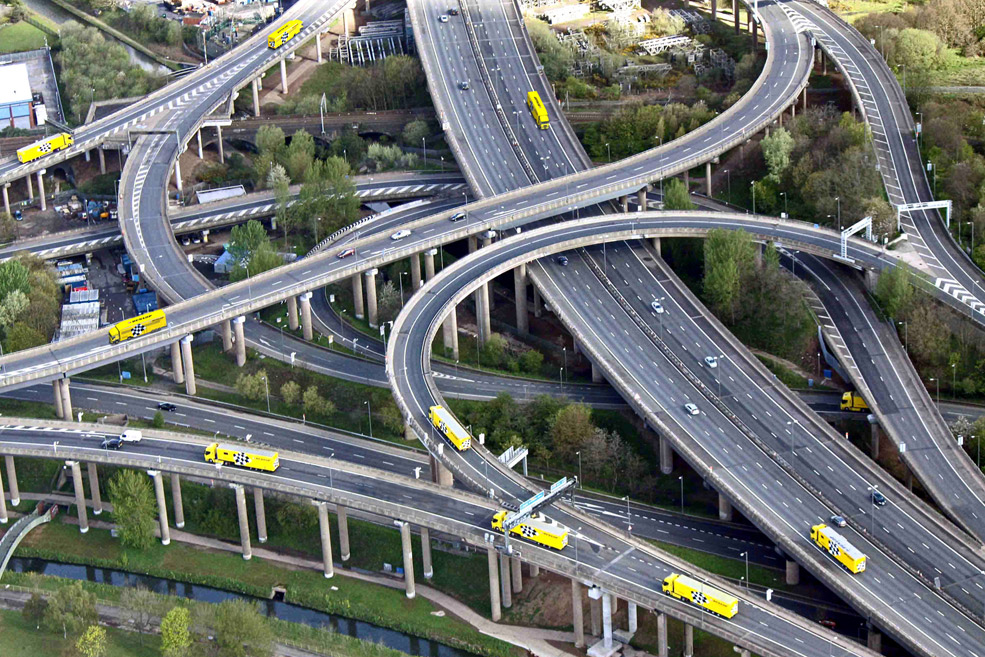 prometna geografija – disciplina društvene geografije
                                              koja proučava postanak, razvoj i
                                              svakodnevno odvijanje prometa
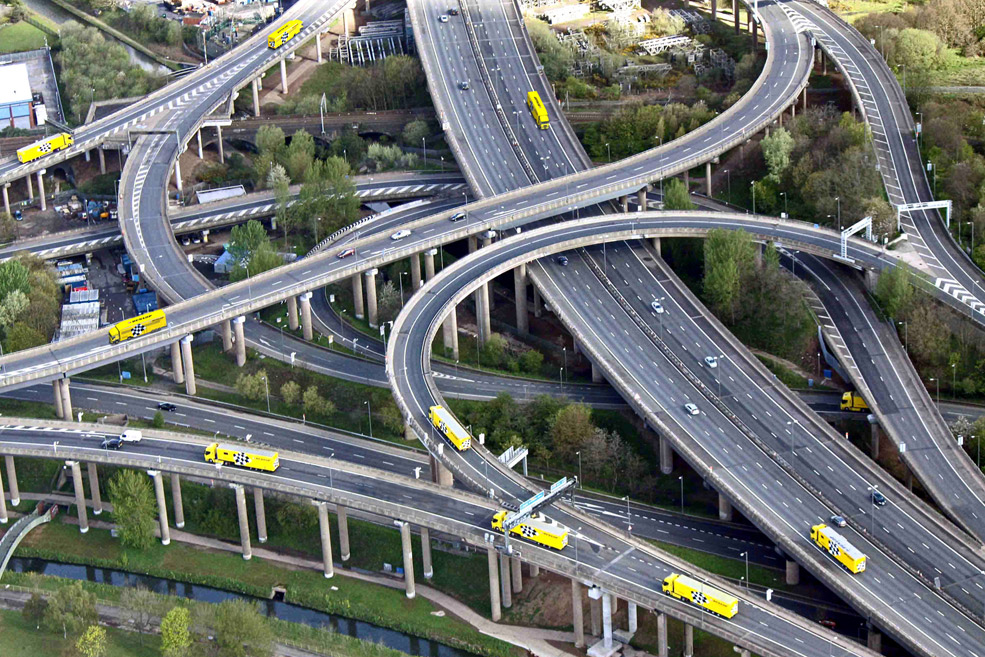 prometna geografija – disciplina društvene geografije
                                              koja proučava postanak, razvoj i
                                              svakodnevno odvijanje prometa
Tab. 1. Gospodarska struktura stanovništva prema sektorima djelatnosti
Tab. 1. Gospodarska struktura stanovništva prema sektorima djelatnosti
Tab. 1. Gospodarska struktura stanovništva prema sektorima djelatnosti
Tab. 1. Gospodarska struktura stanovništva prema sektorima djelatnosti
Tab. 1. Gospodarska struktura stanovništva prema sektorima djelatnosti
Tab. 1. Gospodarska struktura stanovništva prema sektorima djelatnosti
Tab. 1. Gospodarska struktura stanovništva prema sektorima djelatnosti
Tab. 1. Gospodarska struktura stanovništva prema sektorima djelatnosti
Tab. 1. Gospodarska struktura stanovništva prema sektorima djelatnosti
Tab. 1. Gospodarska struktura stanovništva prema sektorima djelatnosti
promet ?!
Tab. 1. Gospodarska struktura stanovništva prema sektorima djelatnosti
promet – djelatnost tercijarnog (III.) (uslužnog) sektora
                       koji služi kao prijenos ljudi, robe, energije i
                       informacija s jednog mjesta na drugo
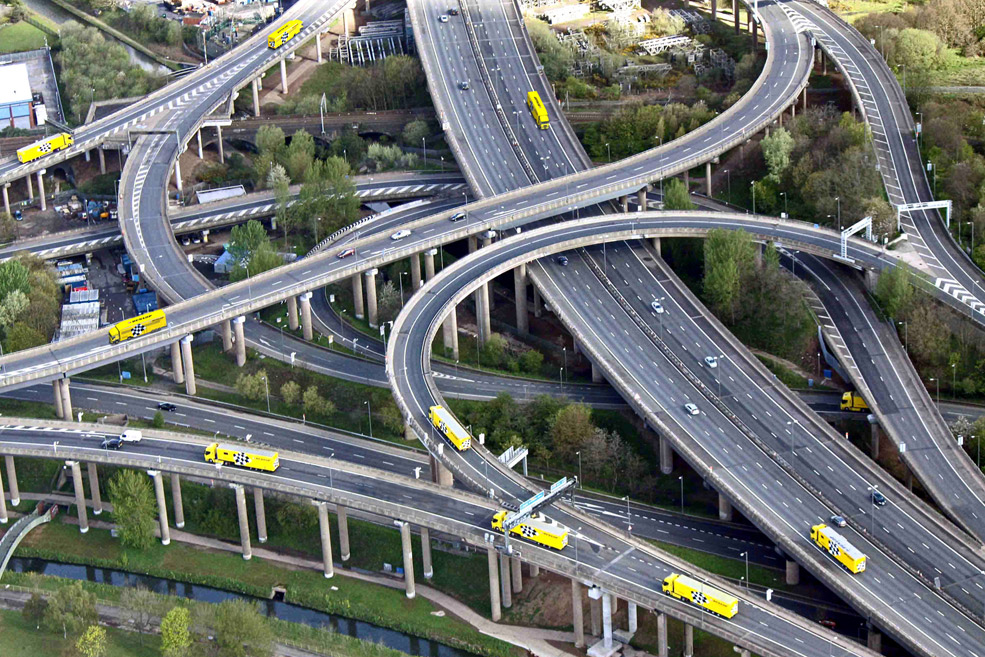 promet – djelatnost tercijarnog (III.) (uslužnog) sektora
                       koji služi kao prijenos ljudi, robe, energije i
                       informacija s jednog mjesta na drugo
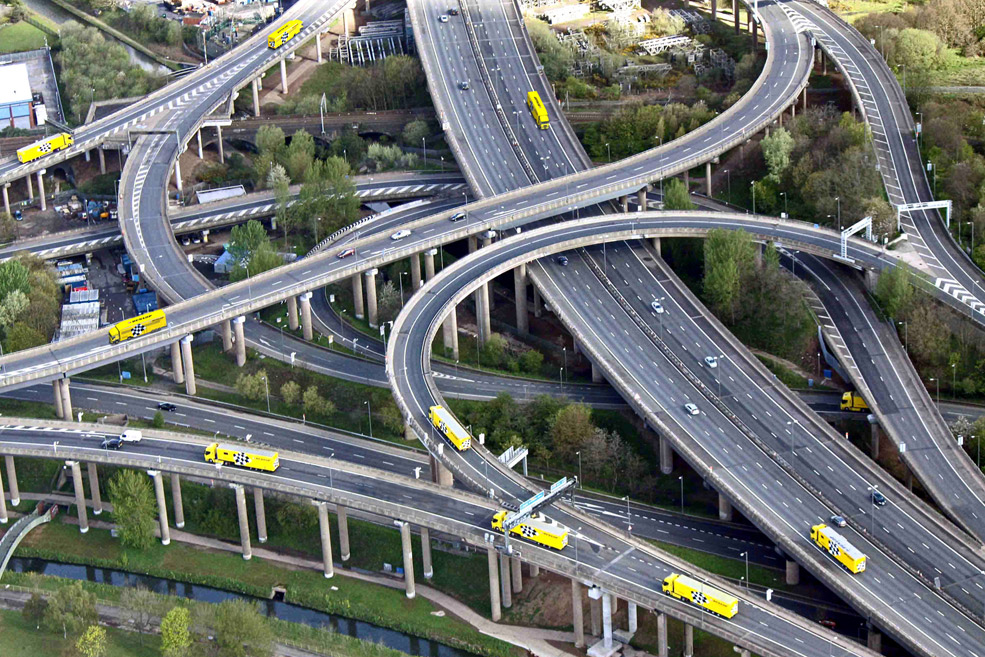 promet – djelatnost tercijarnog (III.) (uslužnog) sektora
                       koji služi kao prijenos ljudi, robe, energije i
                       informacija s jednog mjesta na drugo
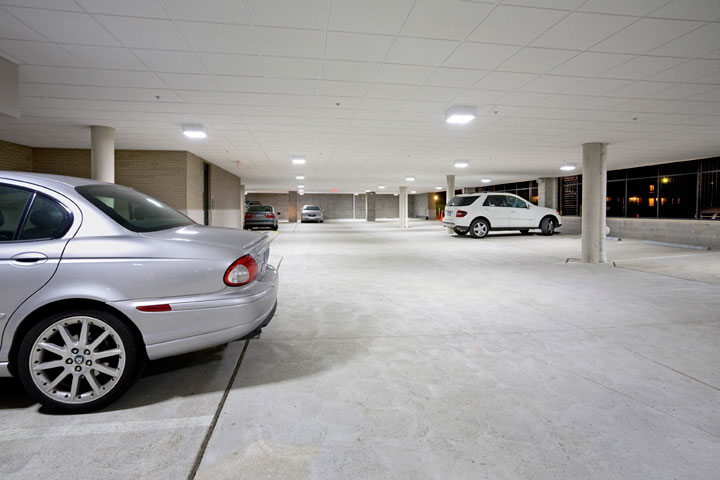 Je li ovo promet?!
Da!
Uvod
Tab. 1. Osnovna podjela prometa
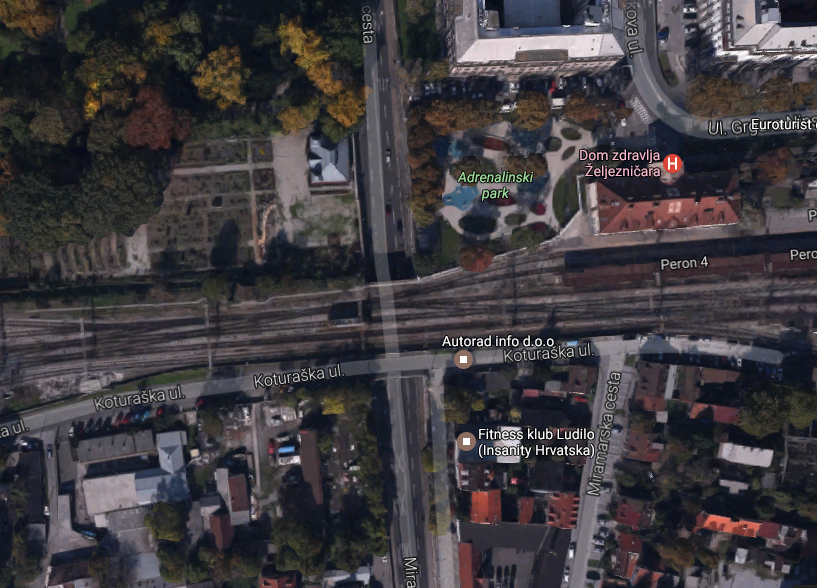 kopneni promet
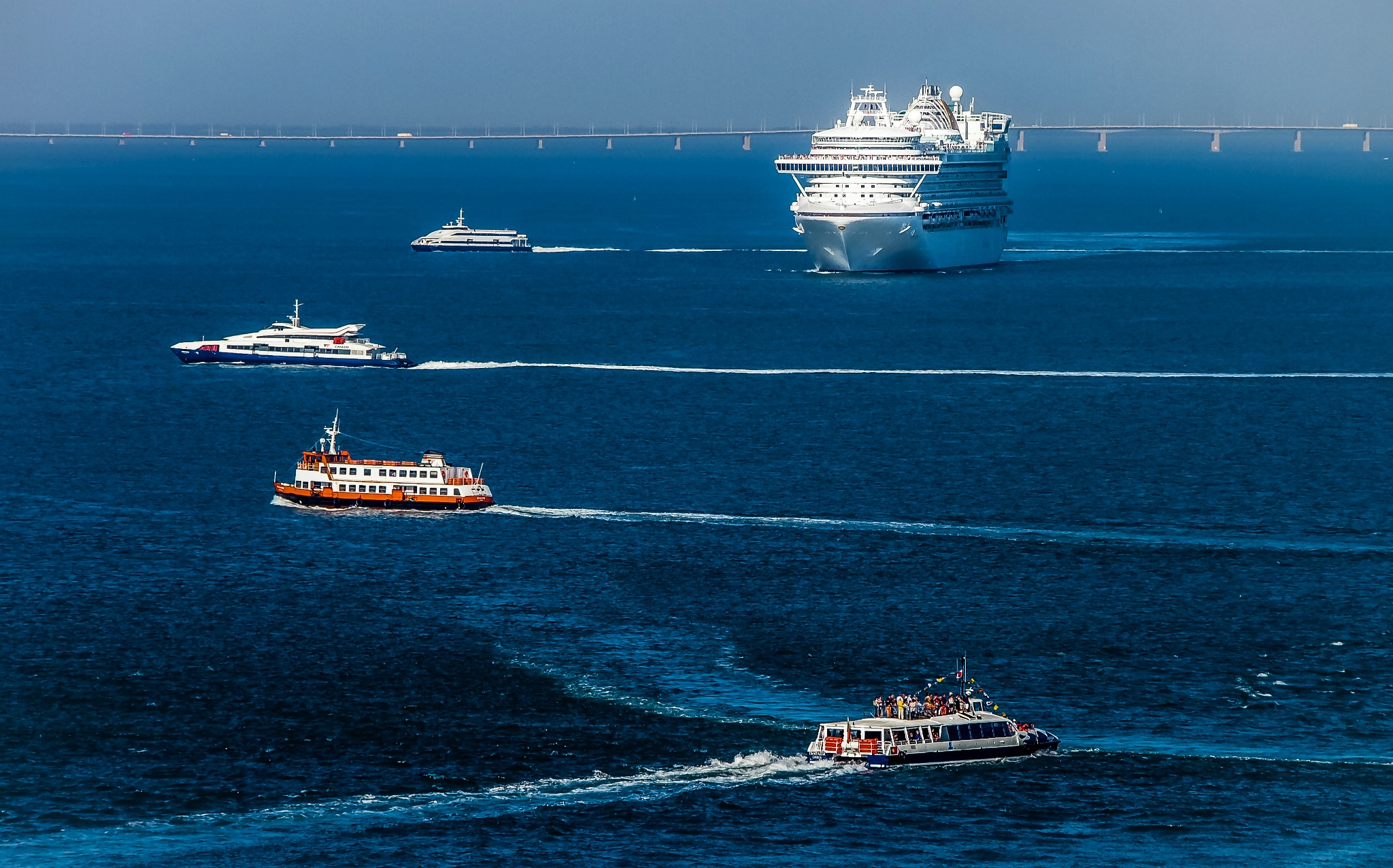 pomorski promet
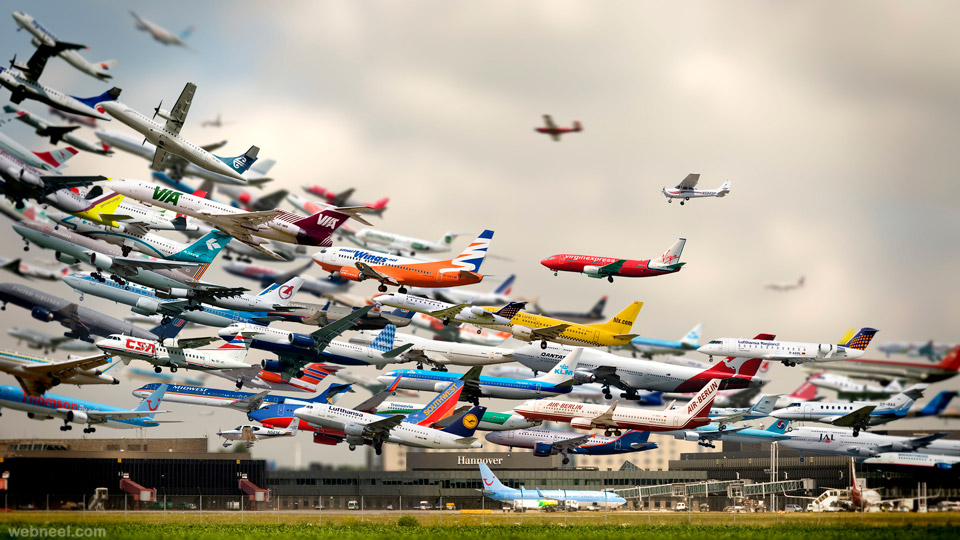 zračni promet
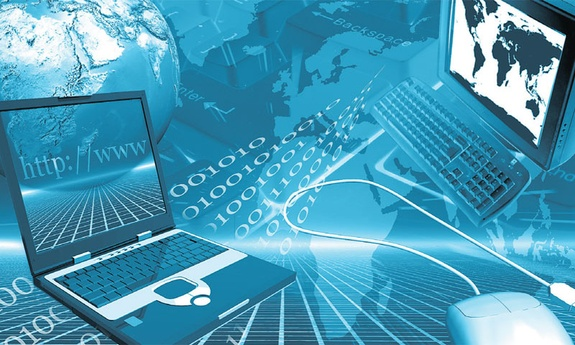 telekomunikacijski promet
Uvod
Tab. 1. Osnovna podjela prometa
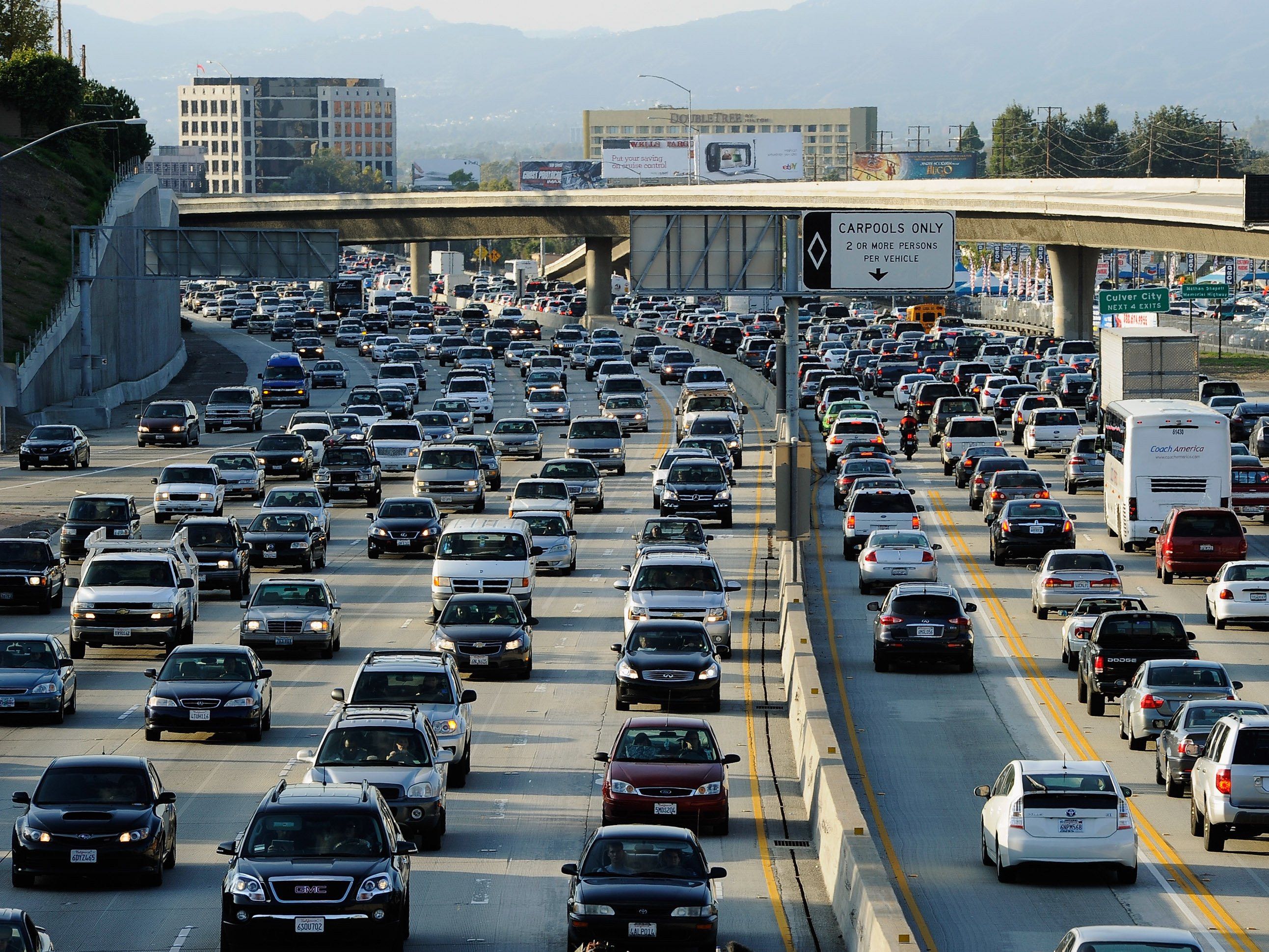 cestovni promet
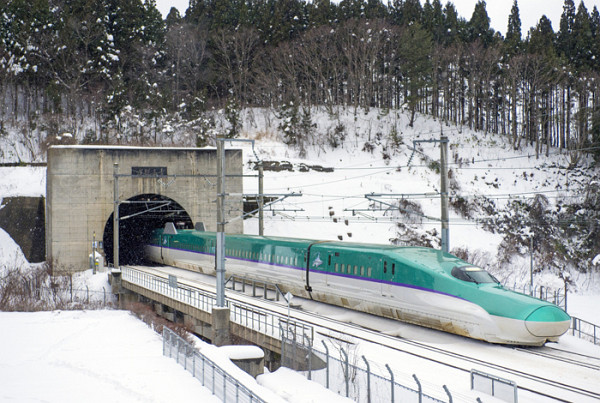 željeznički promet
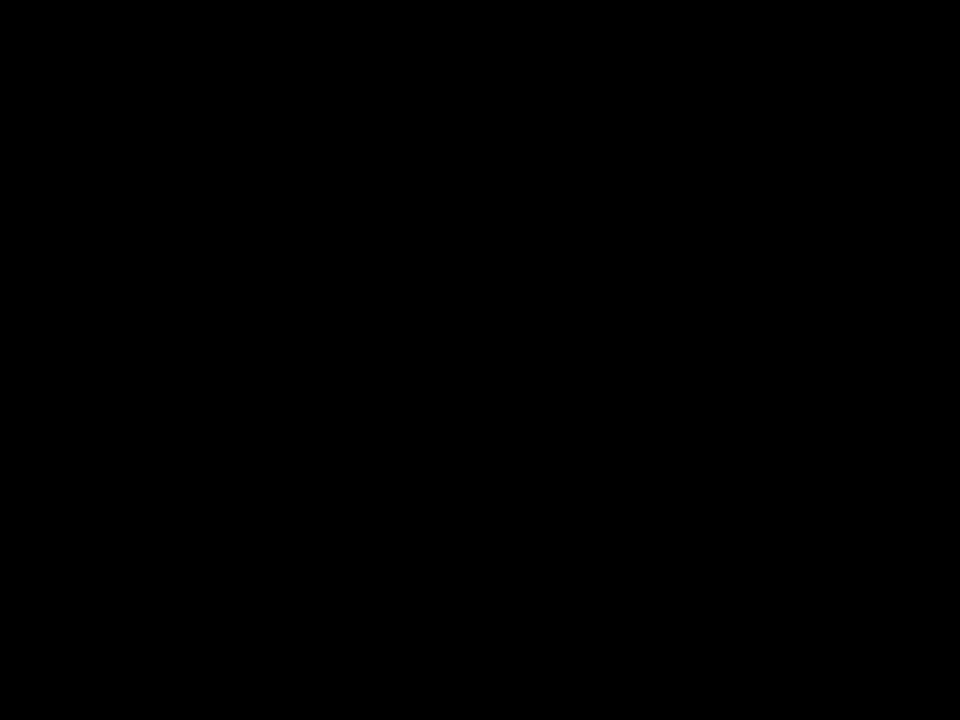 cjevovodni promet
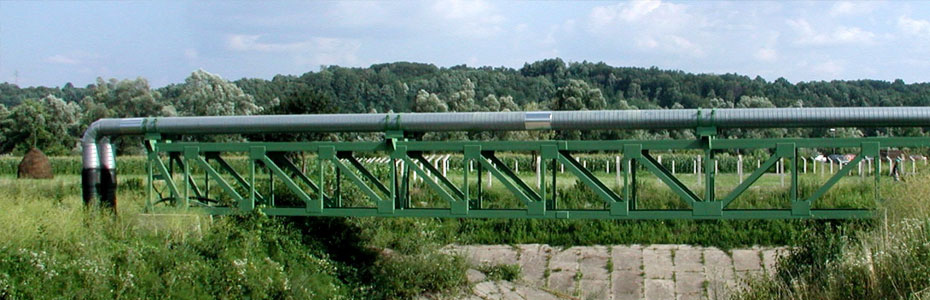 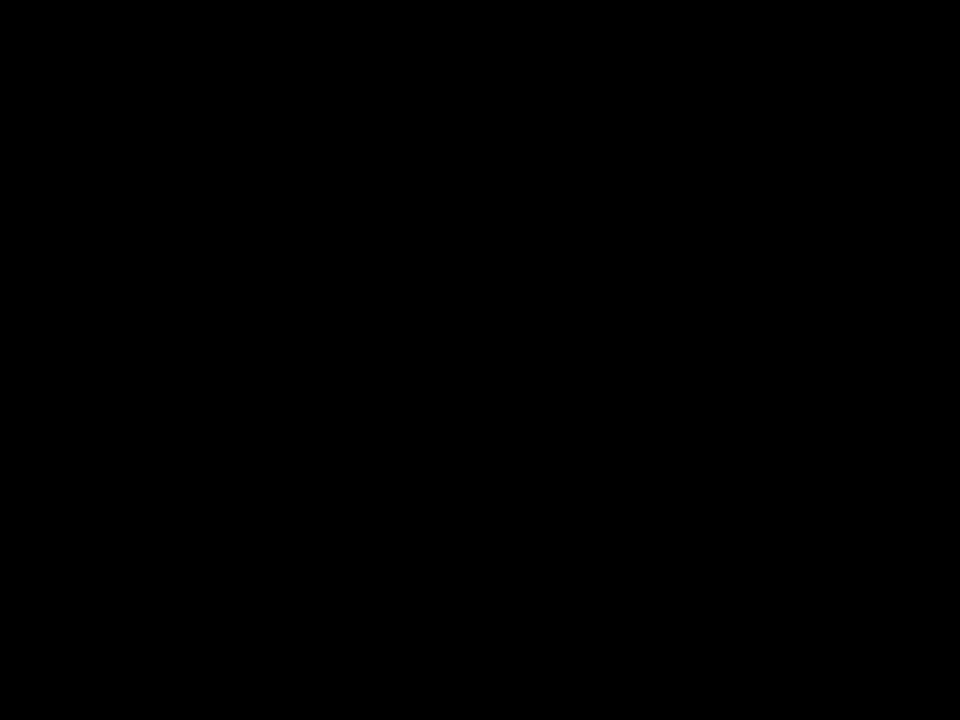 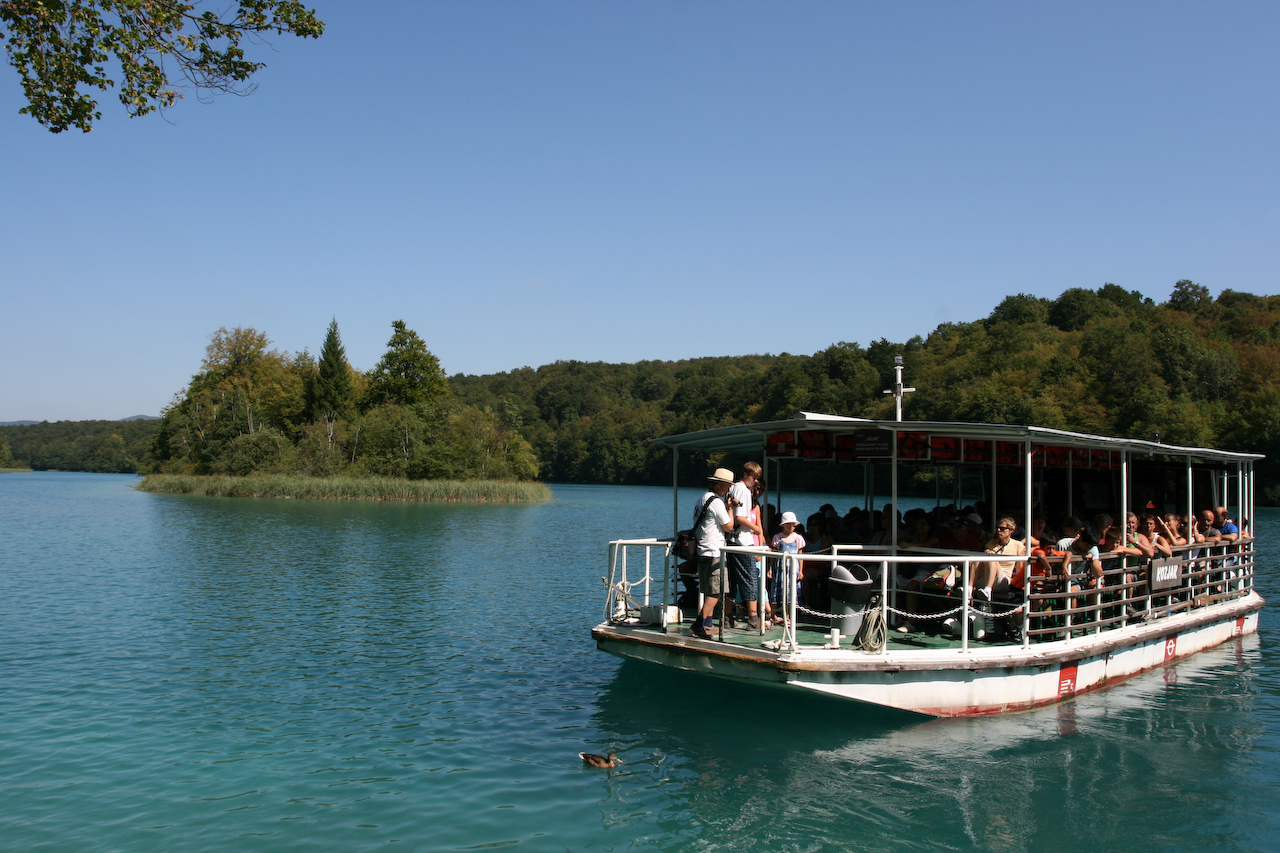 promet na unutrašnjim vodama
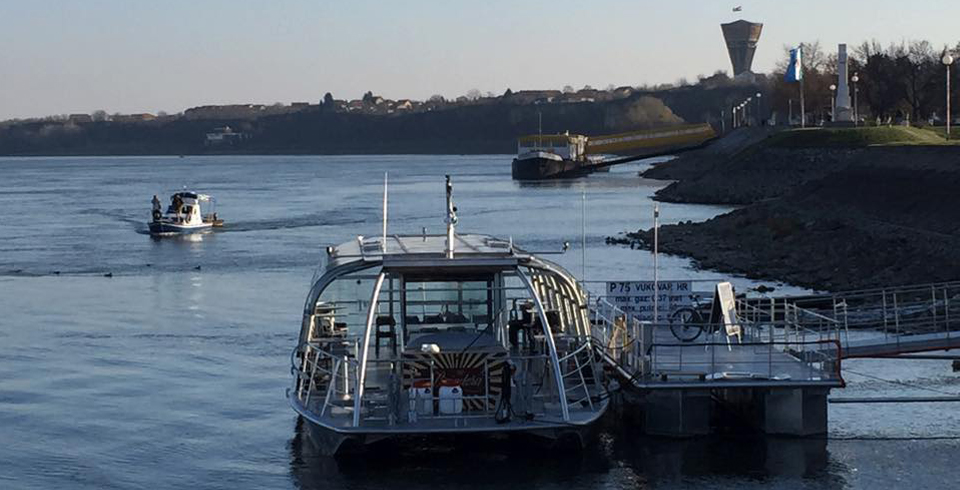 Uvod
Tab. 1. Osnovna podjela prometa
Elementi prometa
Tab. 2. Glavni elementi prometa
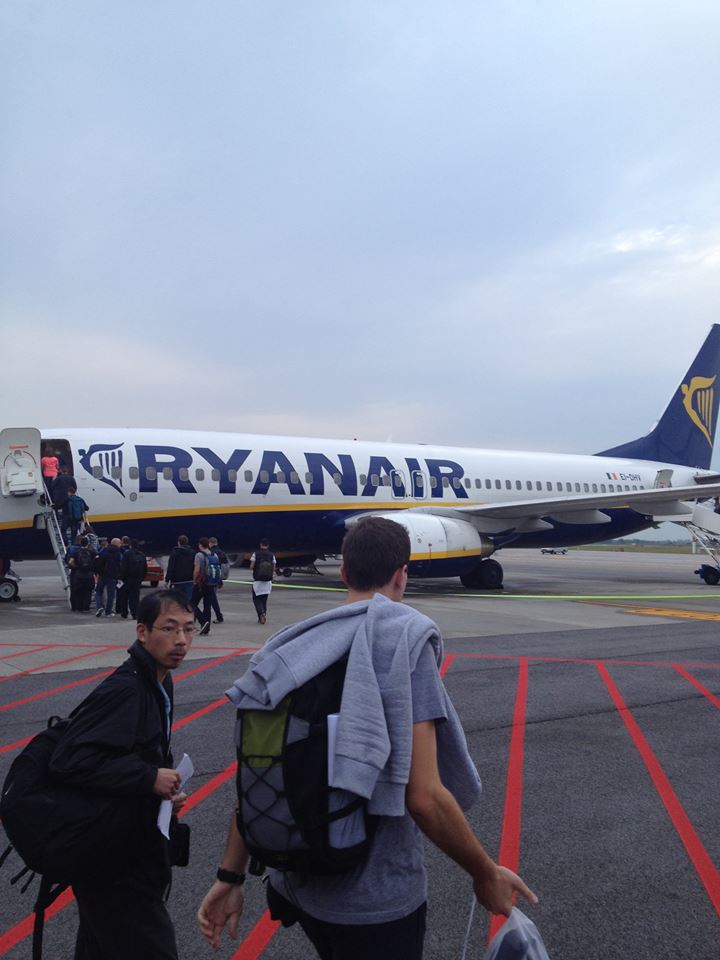 elementi prometa:
prijevozno 
sredstvo
prometni put
objekt 
prijevoza
Elementi prometa
Tab. 2. Glavni elementi prometa
Elementi prometa
Tab. 1. Glavni elementi prometa
Elementi prometa
Tab. 1. Glavni elementi prometa
Elementi prometa
Tab. 1. Glavni elementi prometa
Prometni sustavi
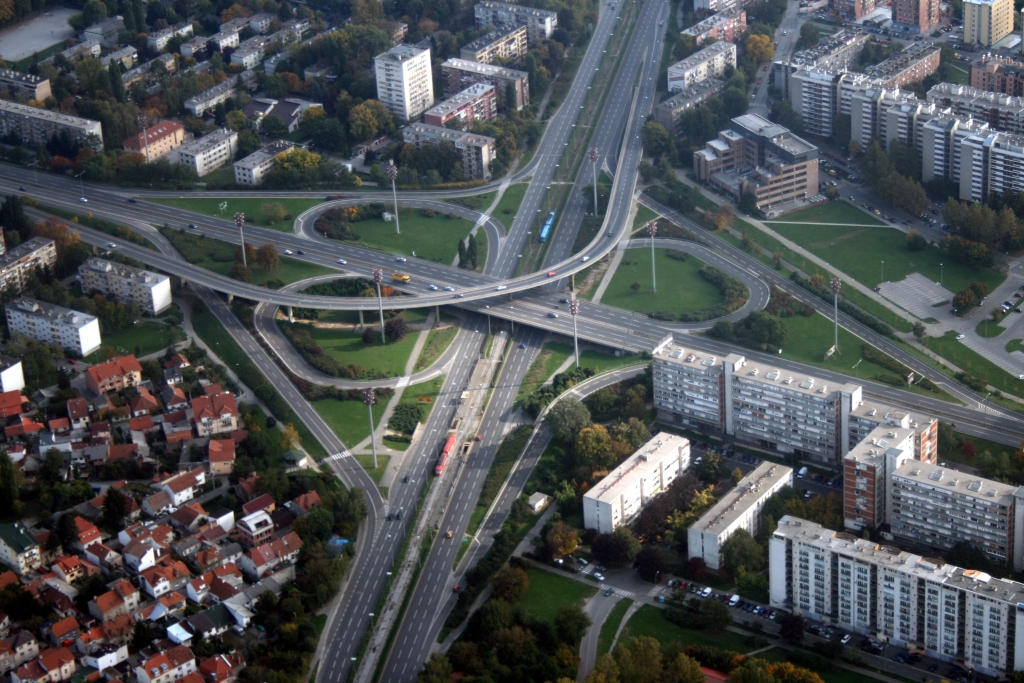 prometni čvor – sjecište dvaju ili više prometnih pravaca
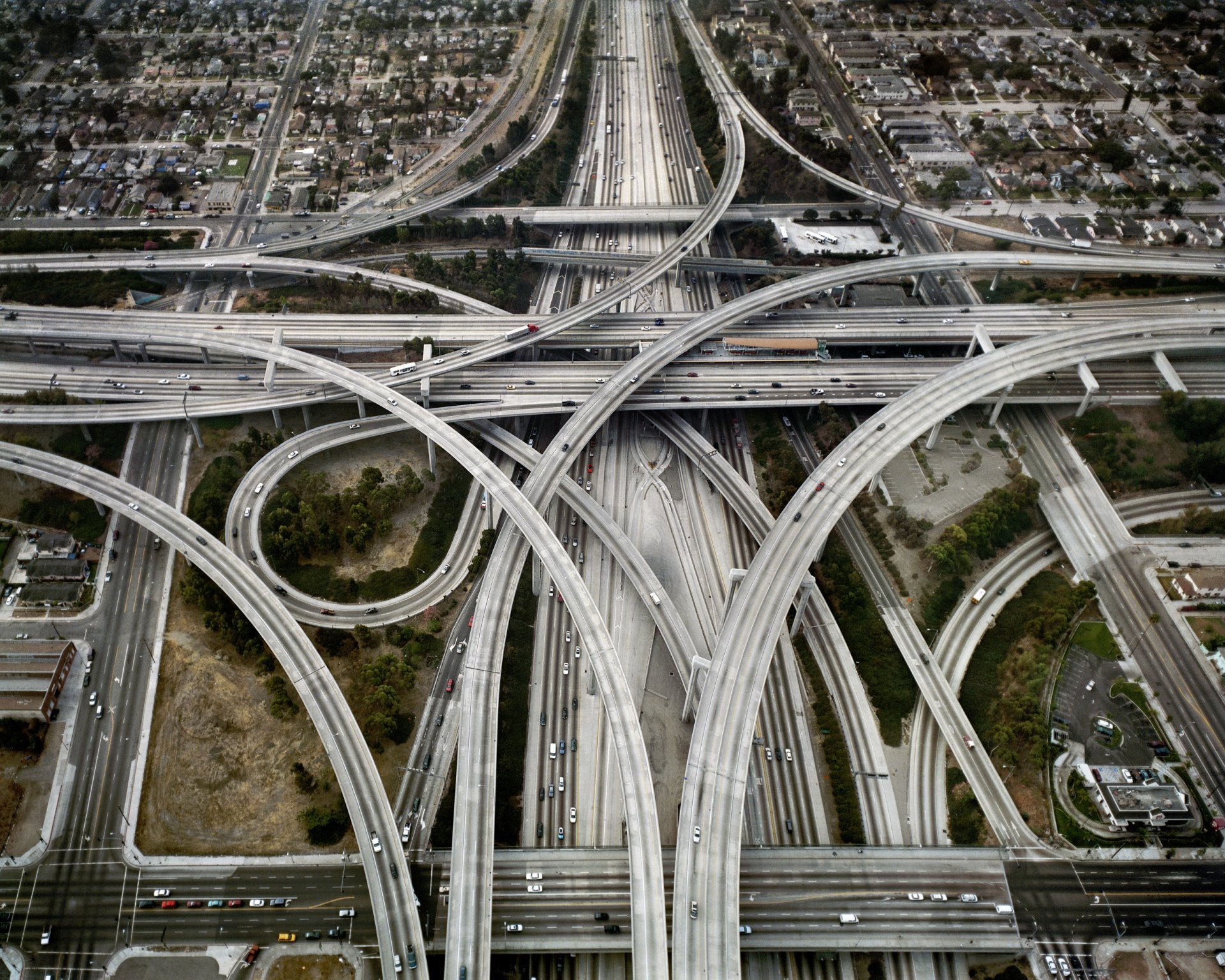 prometni čvor – sjecište dvaju ili više prometnih pravaca
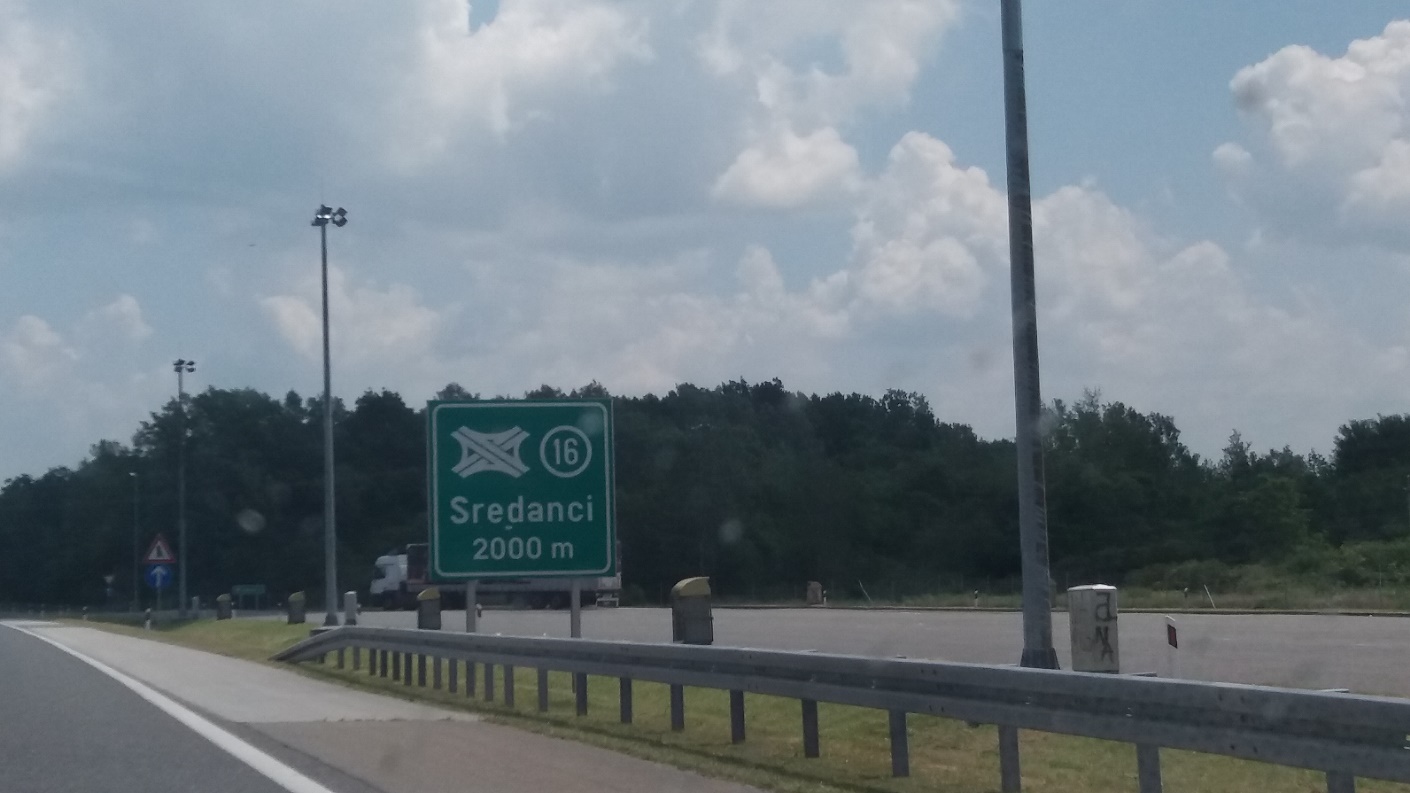 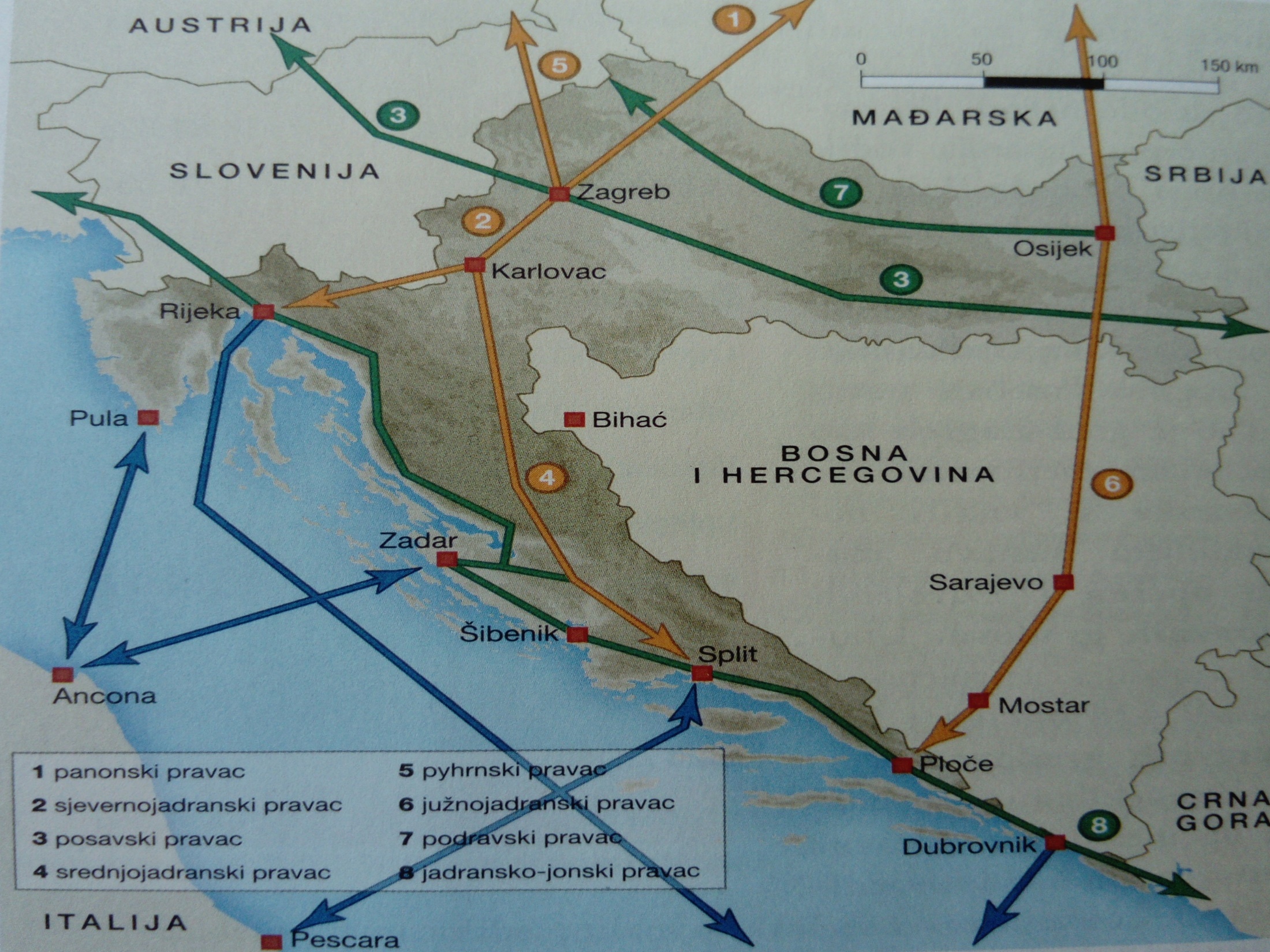 prometni čvor – sjecište dvaju ili više prometnih pravaca
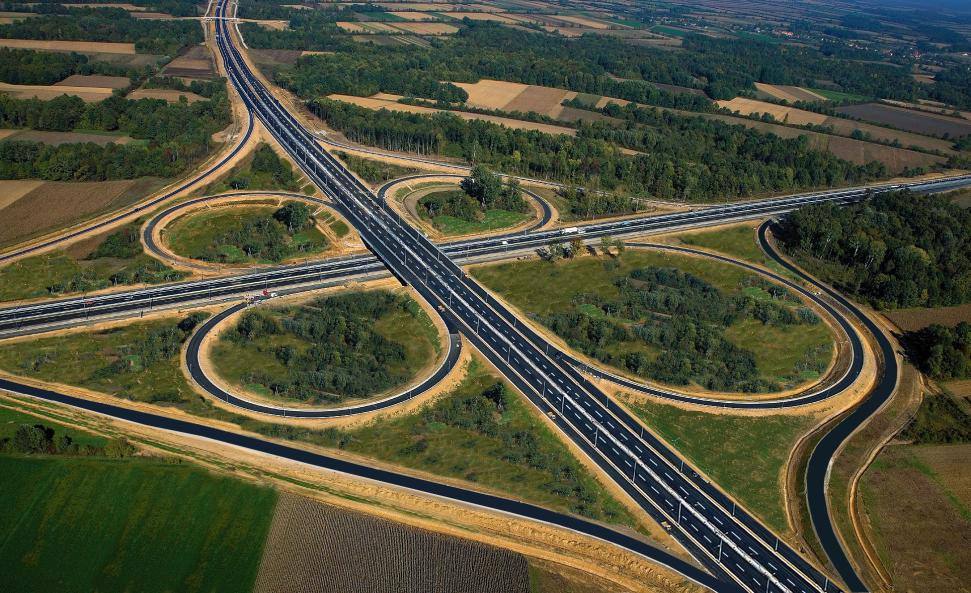 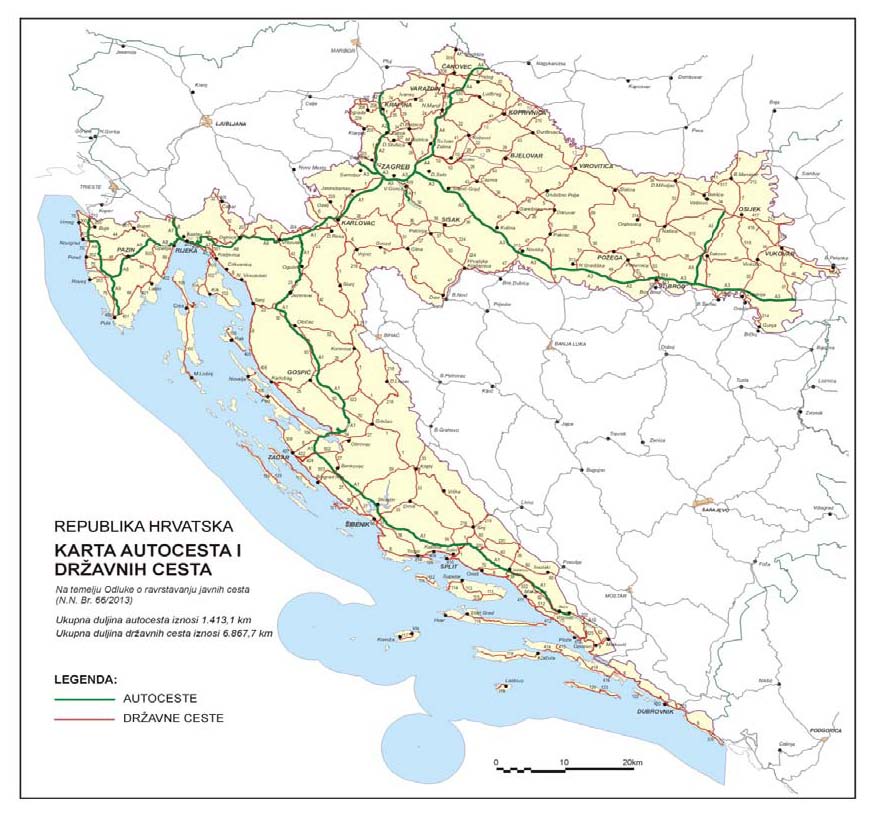 svi prometni pravci i prometni čvorovi iste vrste 
     prometa –
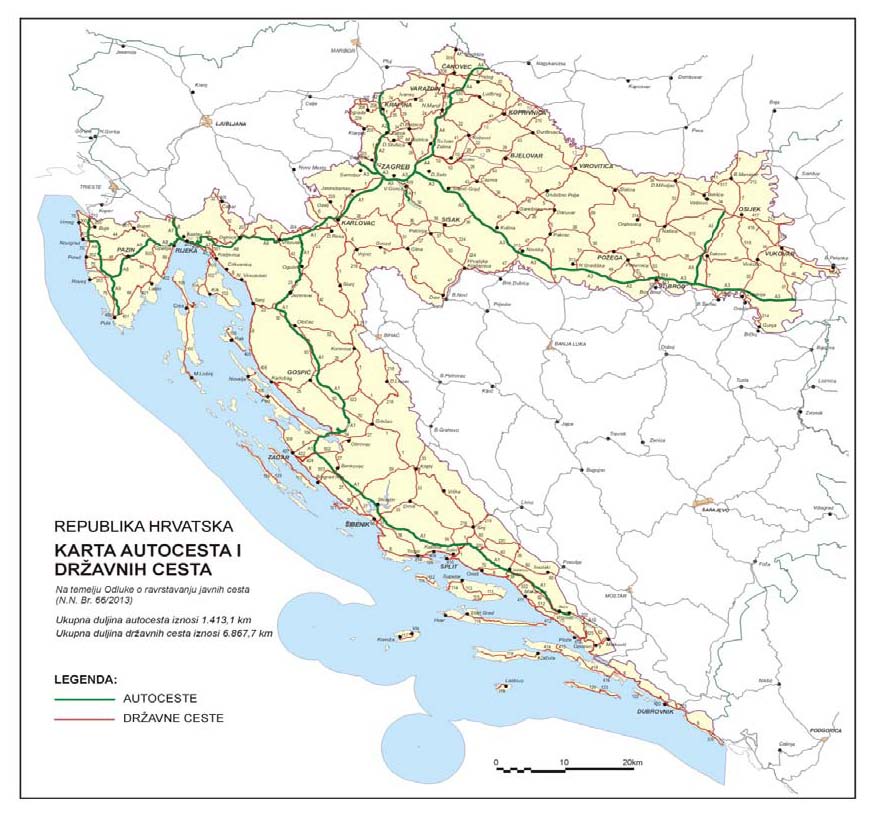 svi prometni pravci i prometni čvorovi iste vrste 
     prometa – prometna mreža
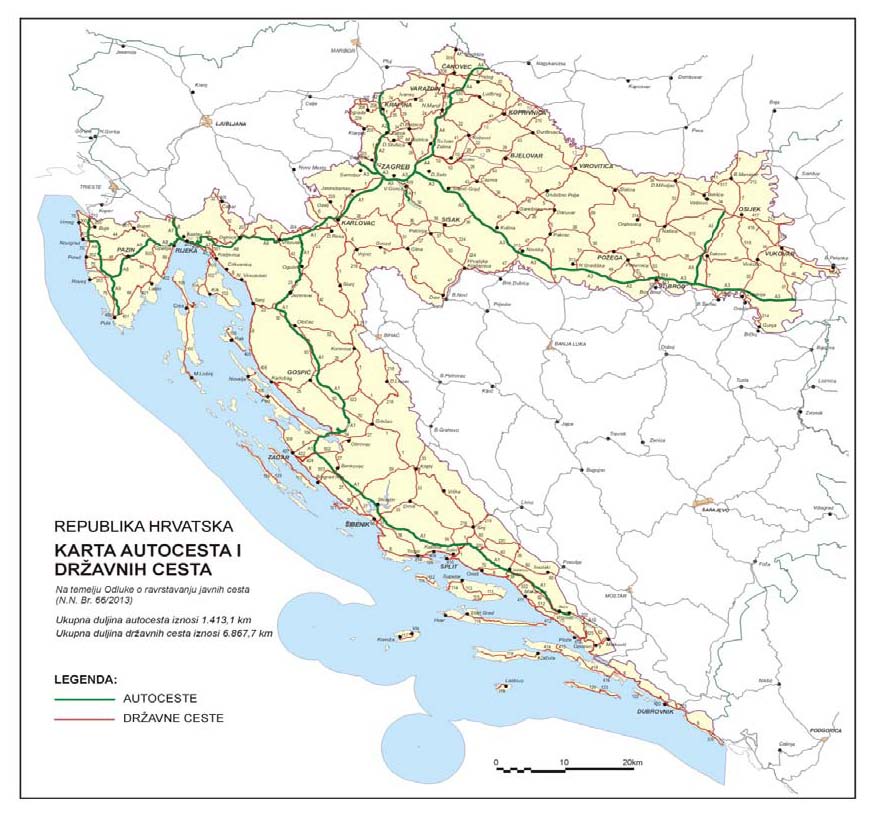 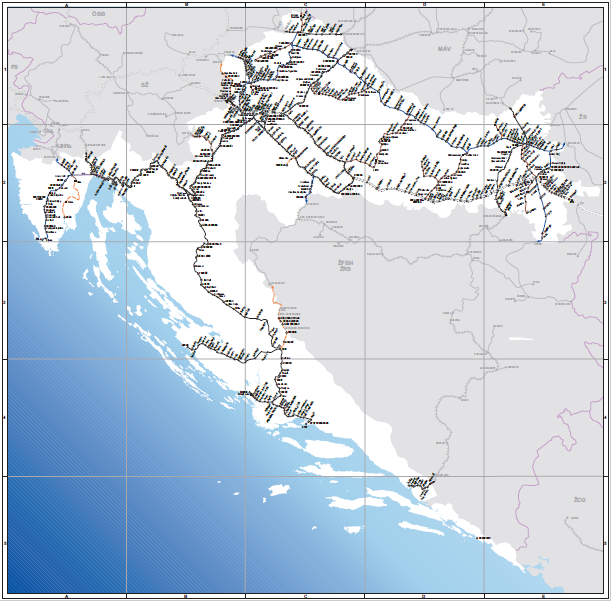 prometni sustav – skup prometnih mreža svih vrsta
                                       prometa
+
+
+
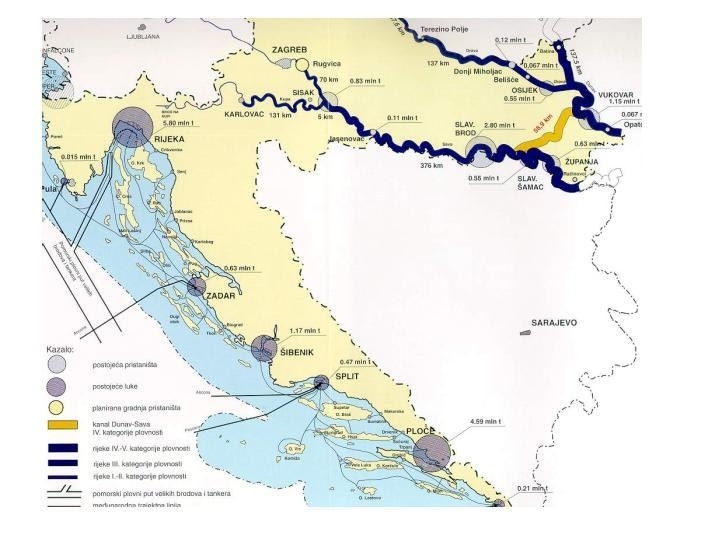 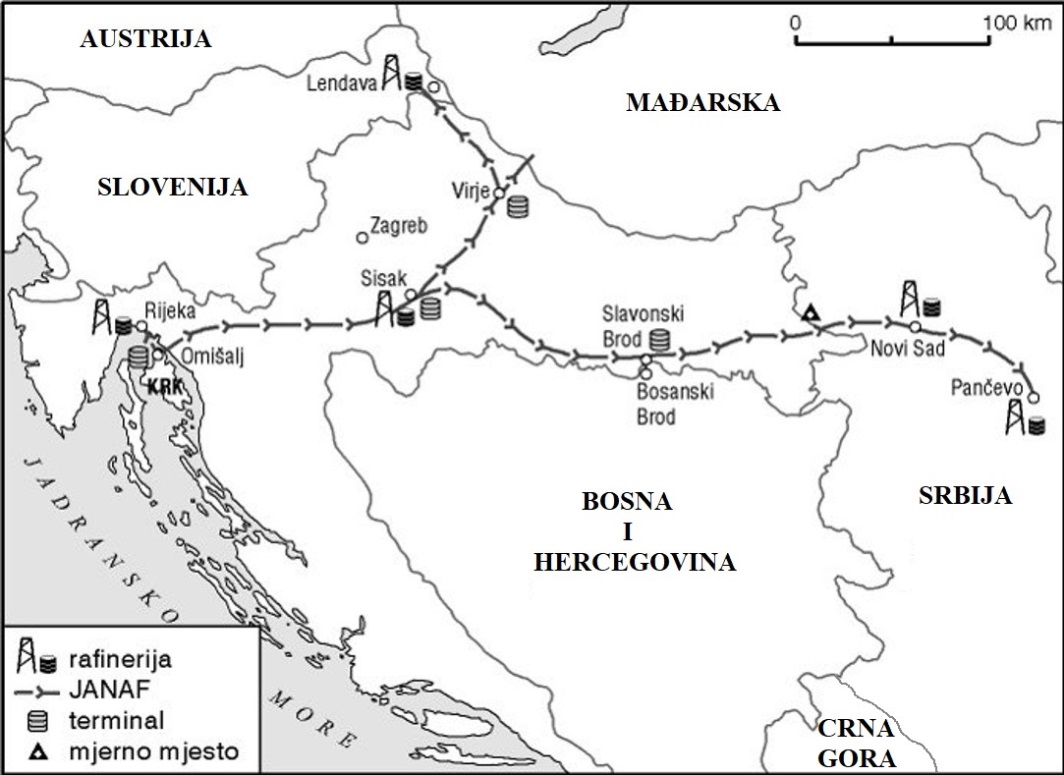 +
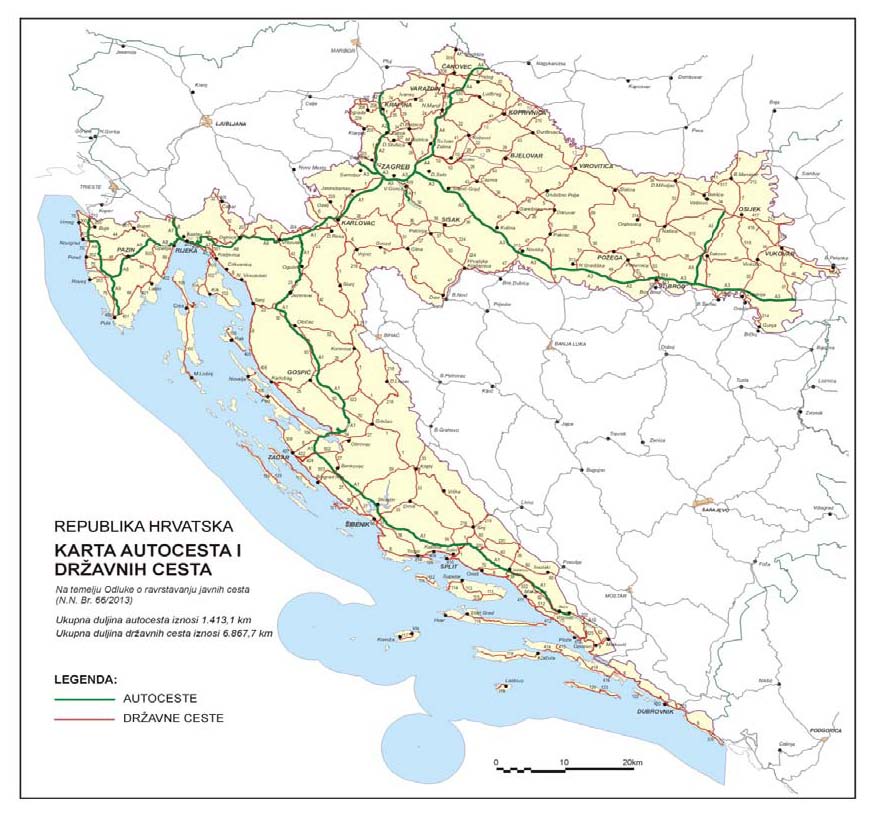 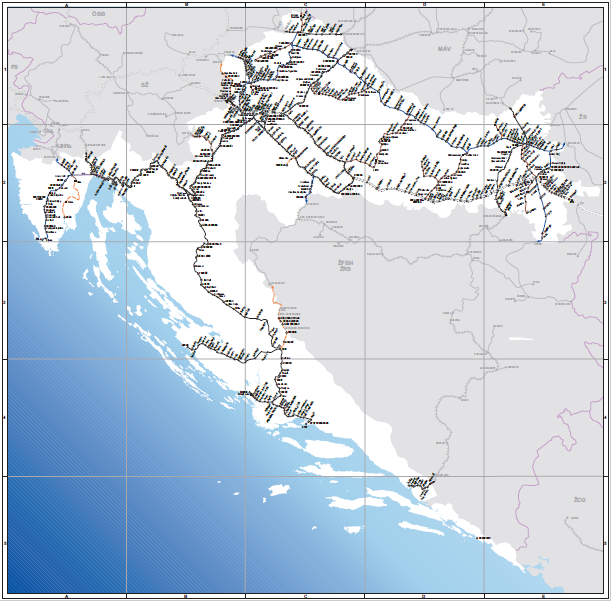 prometni sustav – skup prometnih mreža svih vrsta
                                       prometa
+
+
+
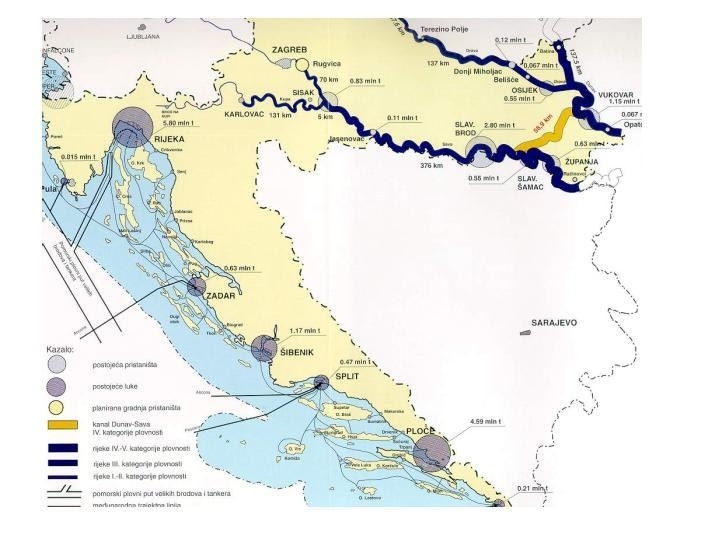 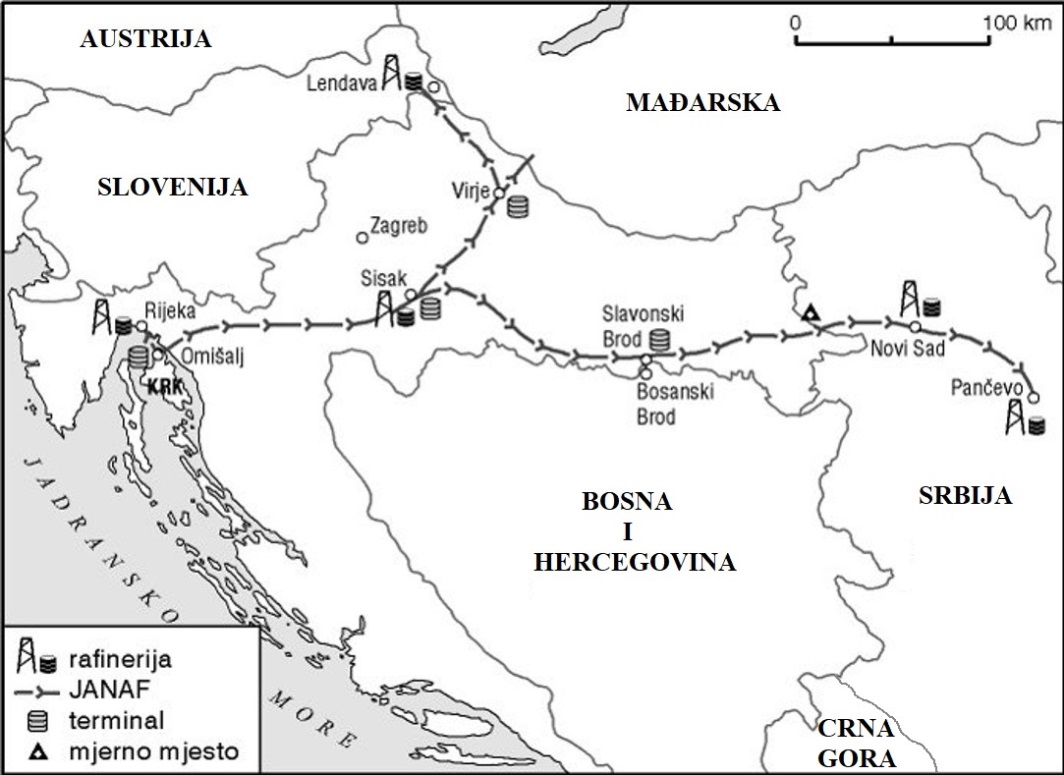 +
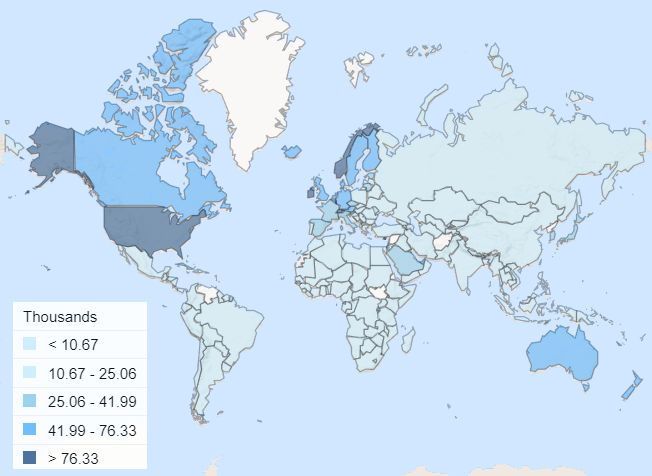 Angloamerika
Zapadna
Europa
Istočna
Azija
Sl. 1. Države svijeta prema BDP-u po stanovniku 2022. godine (izraženo u $)
Izvor: World Bank, 2023. (https://data.worldbank.org/indicator/NY.GDP.PCAP.CD?type=shaded&view=map)
Prometni sustavi
prometni čvor – sjecište dvaju ili više prometnih pravaca
svi prometni pravci i prometni čvorovi iste vrste prometa – prometna mreža
prometni sustav – skup prometnih mreža svih vrsta prometa
Kombinirani promet
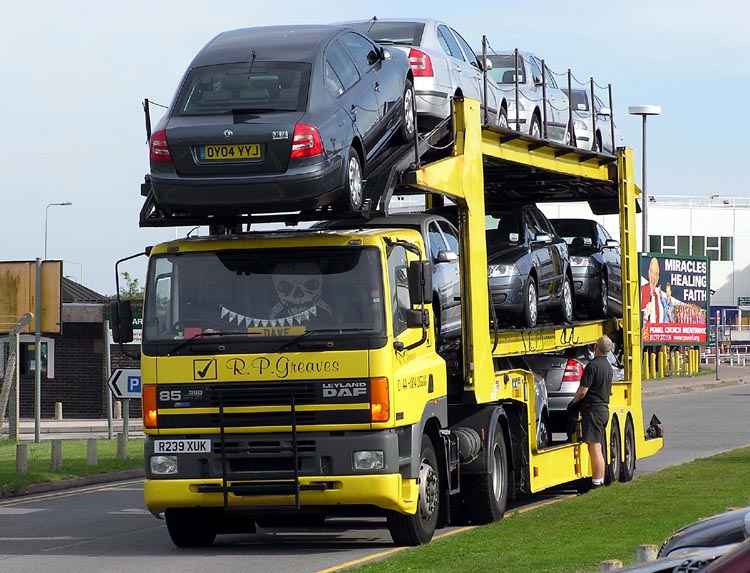 multimodalni prijevoz – prijevoz jednog prijevoznog
                                                  sredstva pomoću drugog
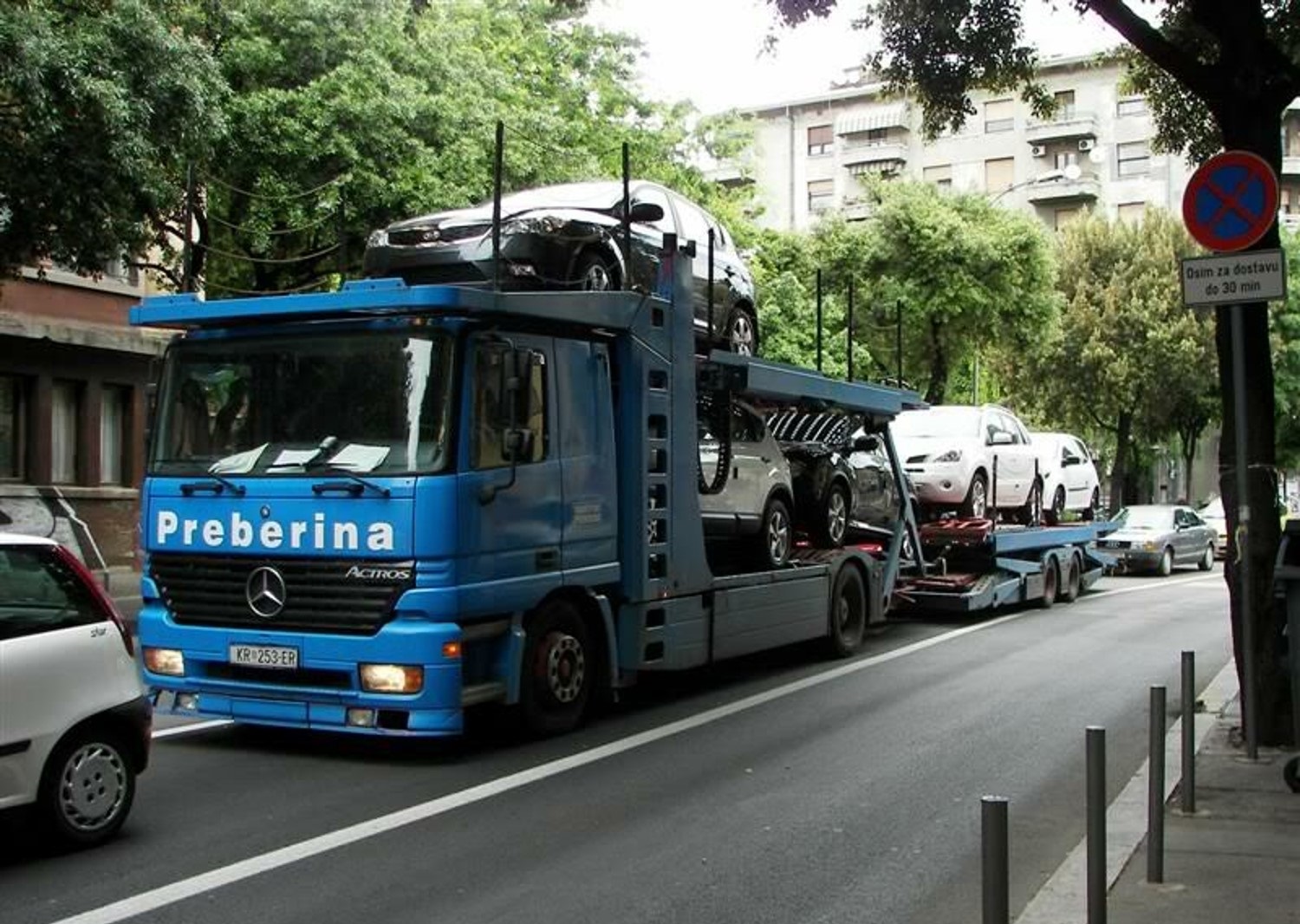 multimodalni prijevoz – prijevoz jednog prijevoznog
                                                  sredstva pomoću drugog
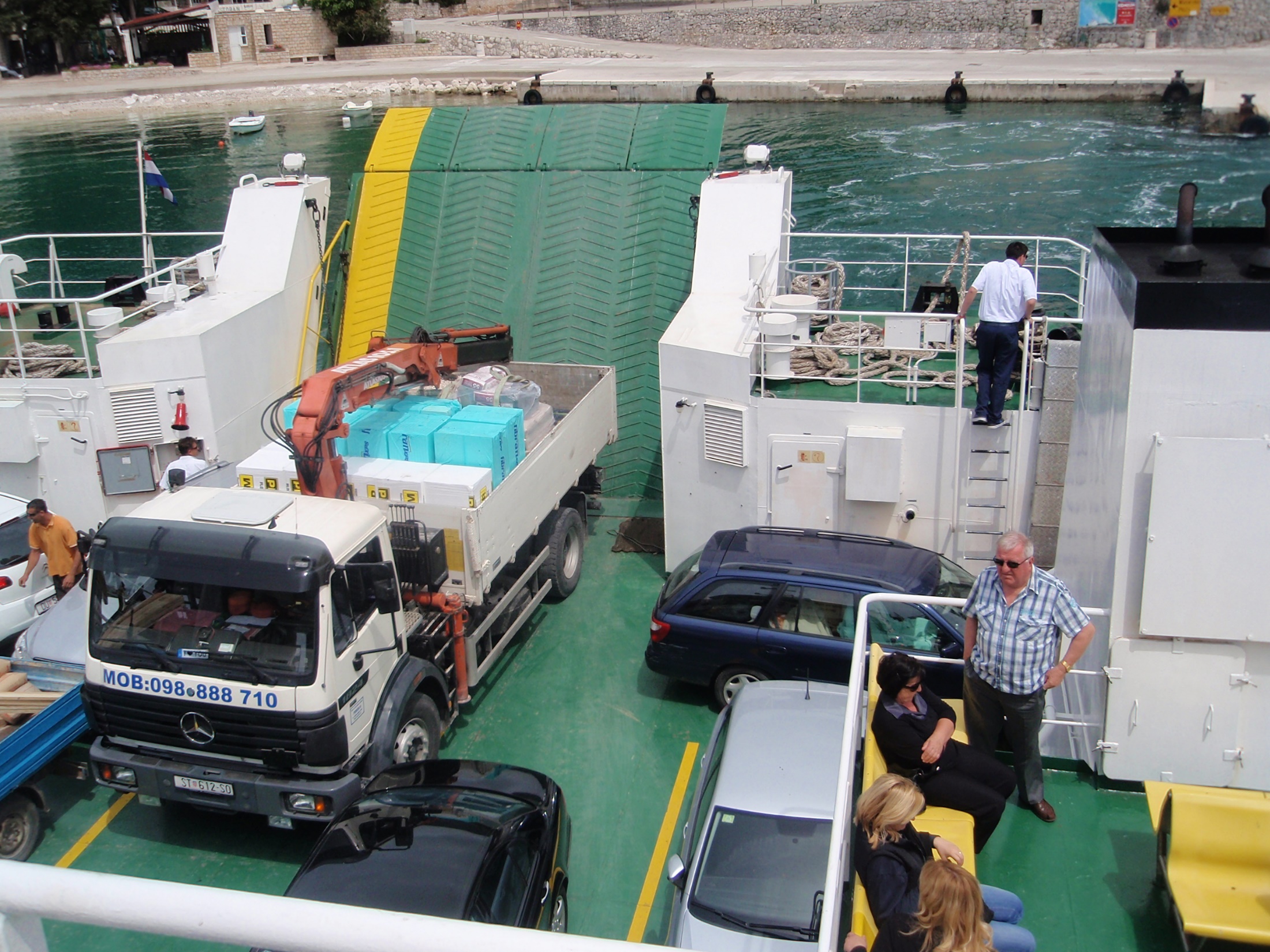 multimodalni prijevoz – prijevoz jednog prijevoznog
                                                  sredstva pomoću drugog
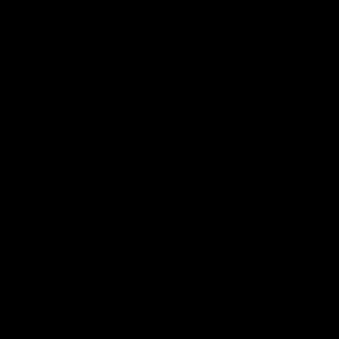 integralni prijevoz – prijevoz kod kojeg se primjenjuju
                                           unificirane jedinice
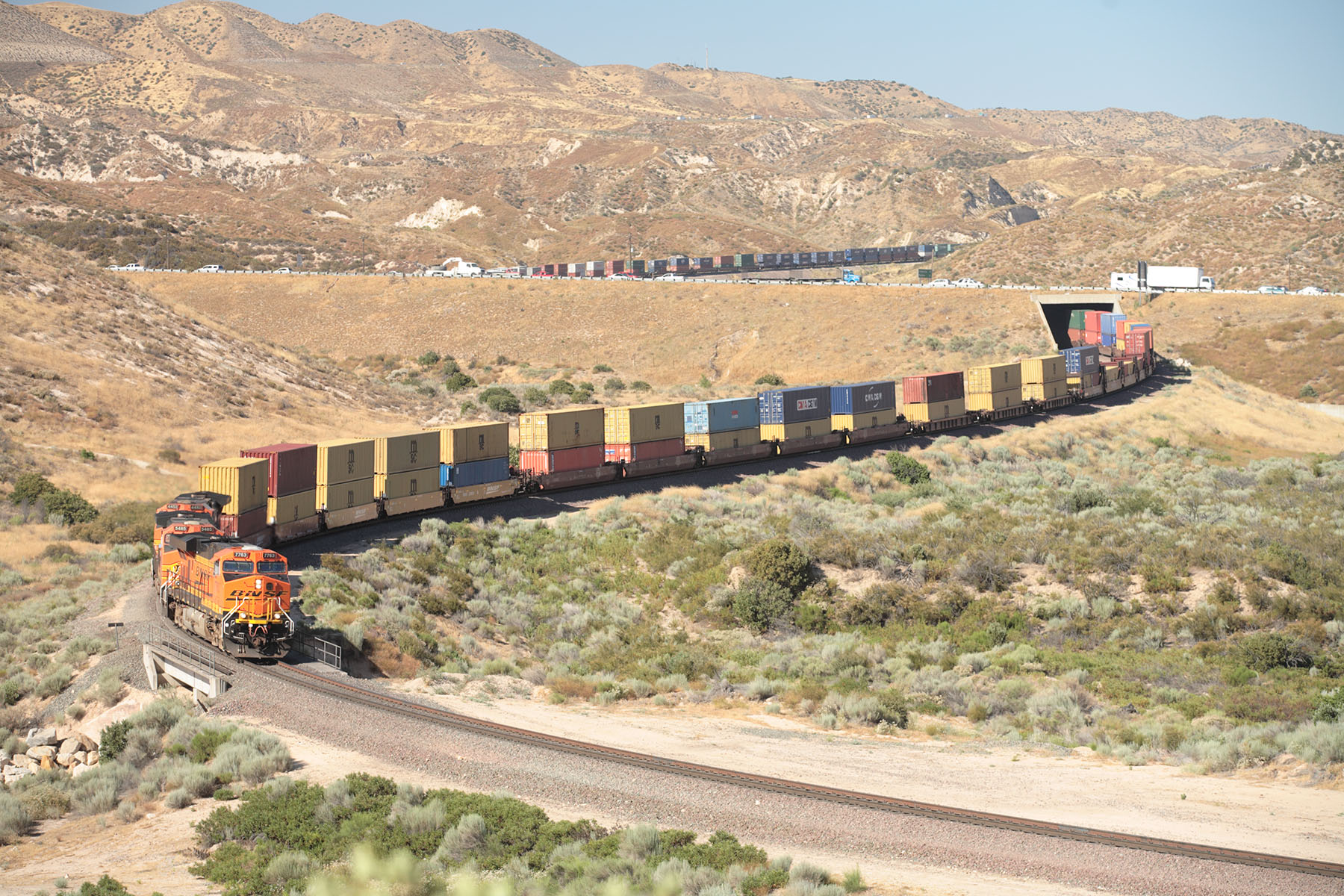 integralni prijevoz – prijevoz kod kojeg se primjenjuju
                                           unificirane jedinice (
Kombinirani promet
integralni prijevoz – prijevoz kod kojeg se primjenjuju unificirane jedinice (isti oblik, veličina i težina) –
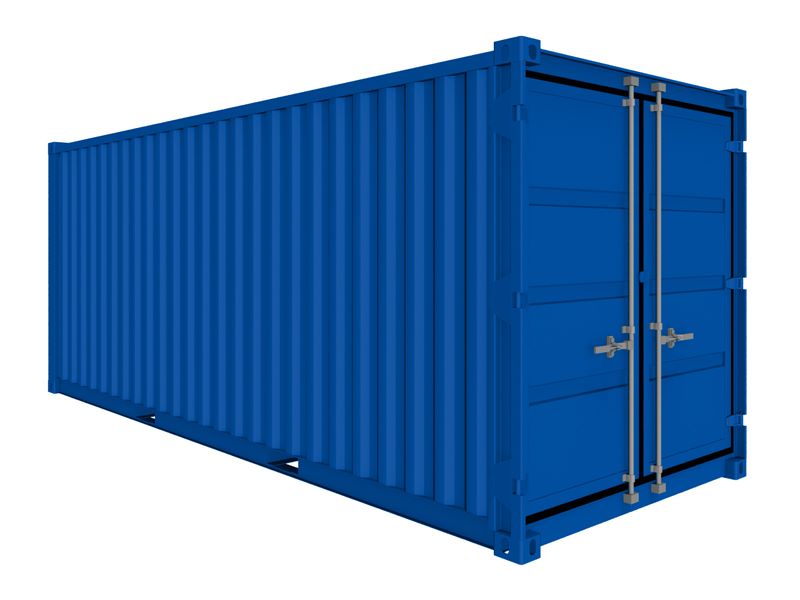 Kombinirani promet
integralni prijevoz – prijevoz kod kojeg se primjenjuju unificirane jedinice (isti oblik, veličina i težina) – kontejneri,
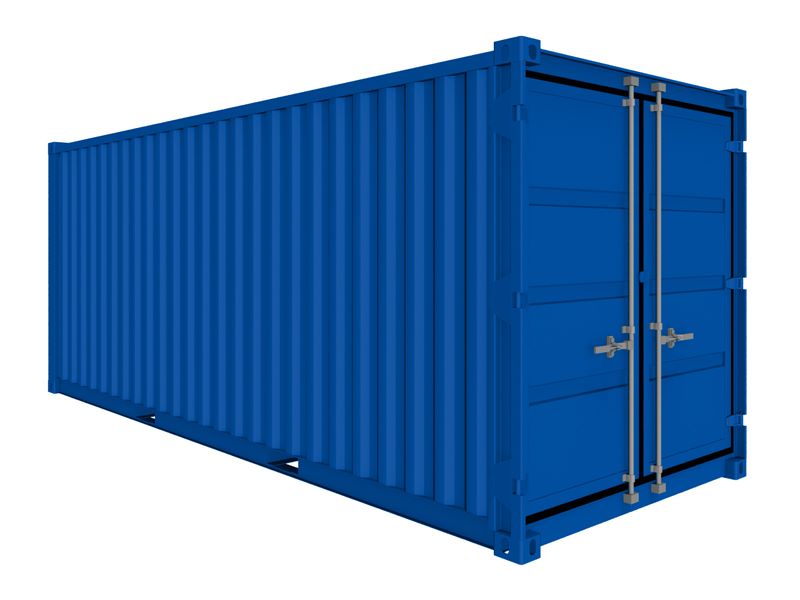 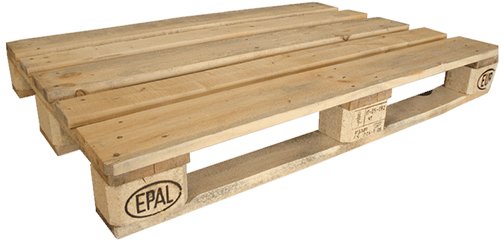 kontejner
Kombinirani promet
integralni prijevoz – prijevoz kod kojeg se primjenjuju unificirane jedinice (isti oblik, veličina i težina) – kontejneri, palete . . .
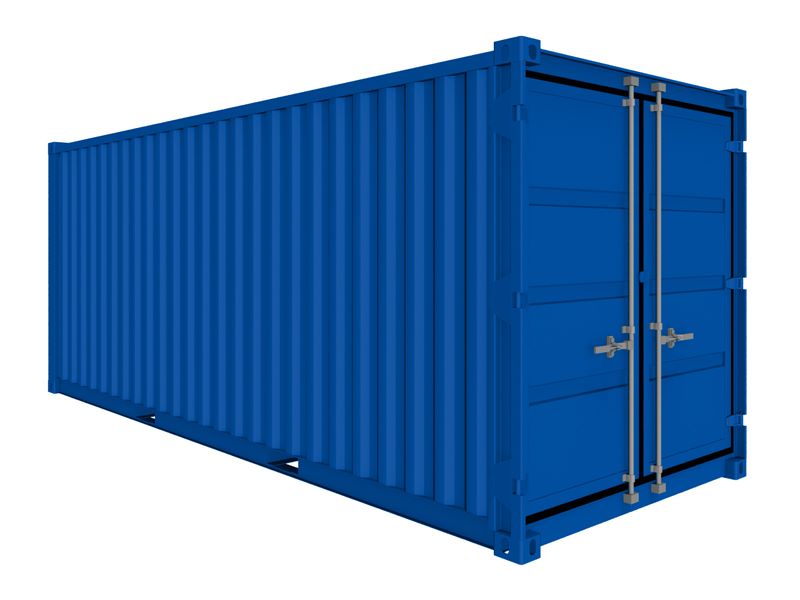 paleta
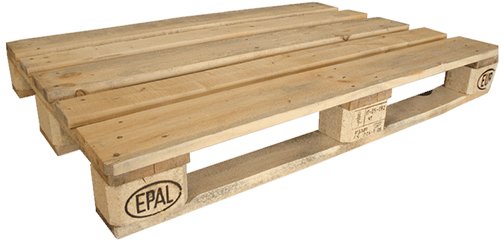 kontejner
Kombinirani promet
integralni prijevoz – prijevoz kod kojeg se primjenjuju unificirane jedinice (isti oblik, veličina i težina) – kontejneri, palete . . .
svrha:
Kombinirani promet
integralni prijevoz – prijevoz kod kojeg se primjenjuju unificirane jedinice (isti oblik, veličina i težina) – kontejneri, palete . . .
svrha: ušteda vremena i prometnih troškova
Gradski promet
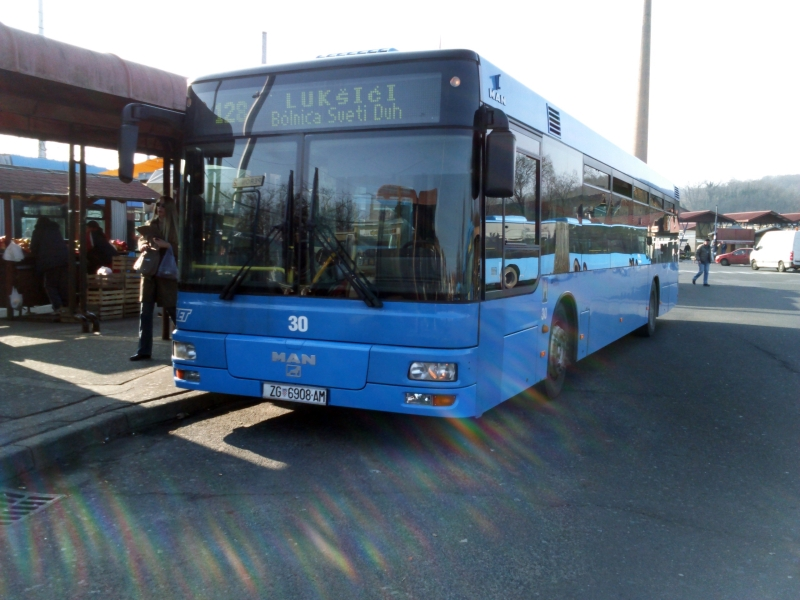 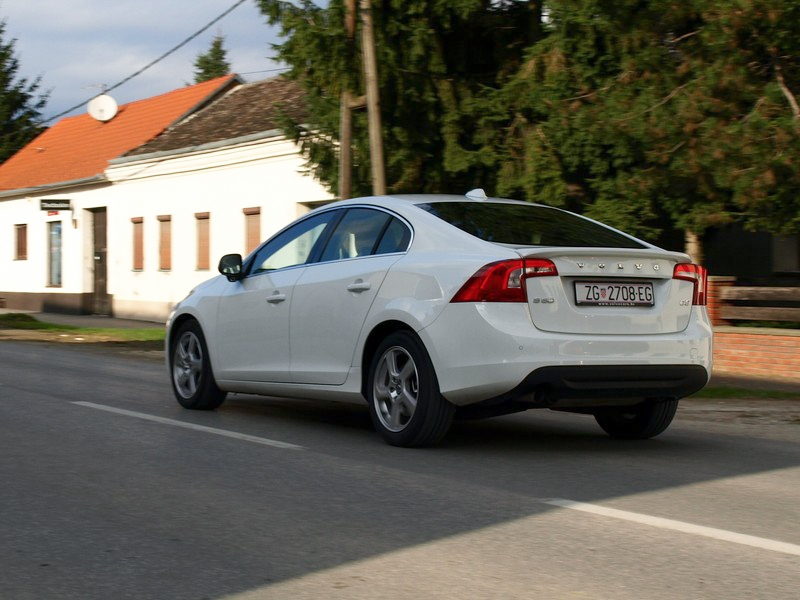 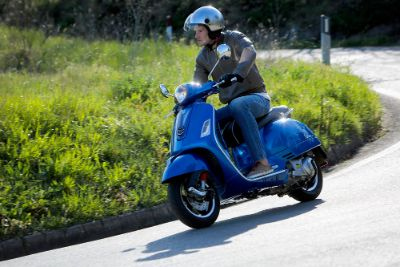 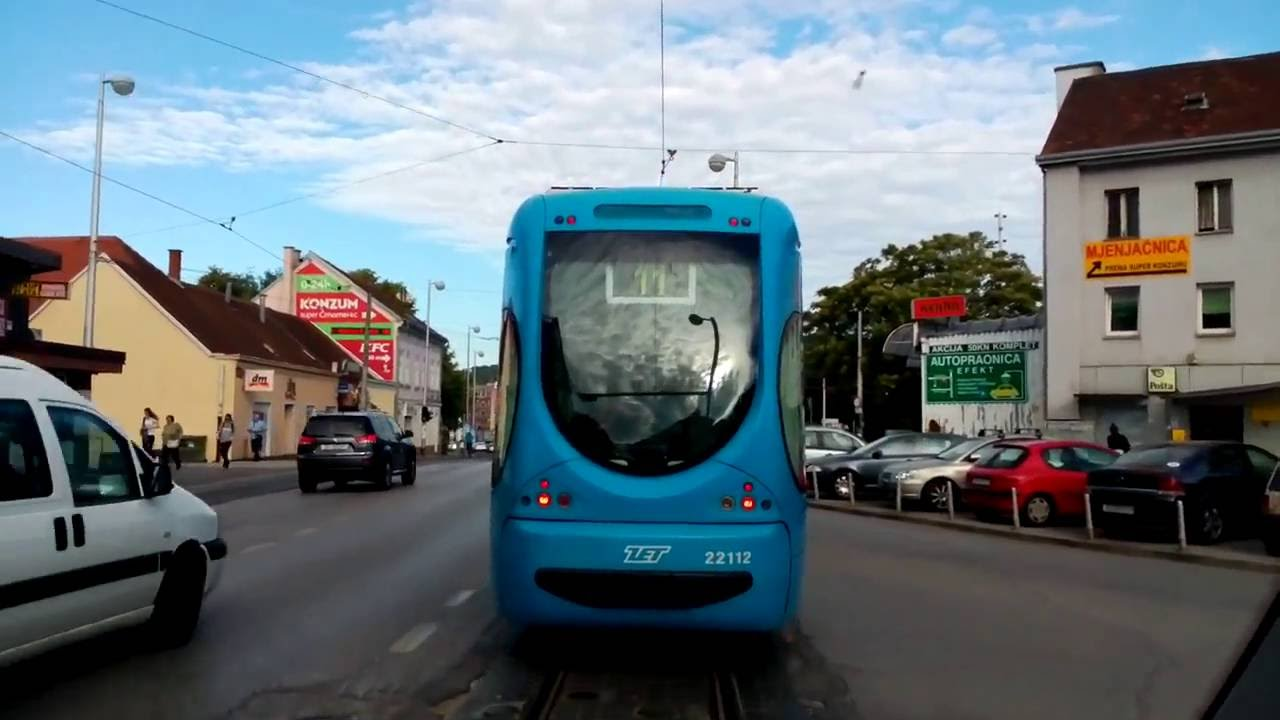 Gradski promet
osobni i javni
povijest:
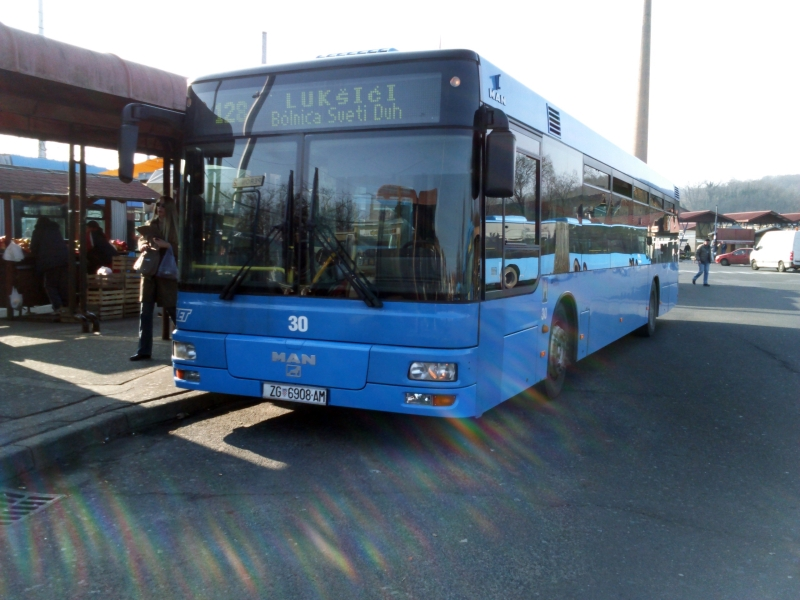 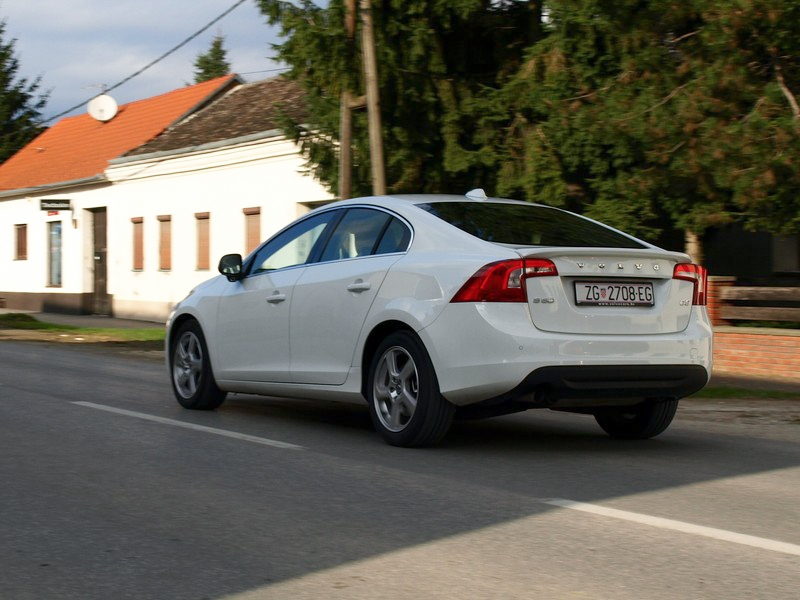 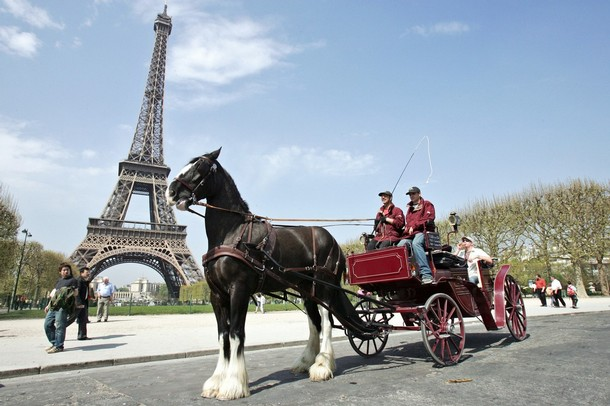 početak 19. st. – kočija
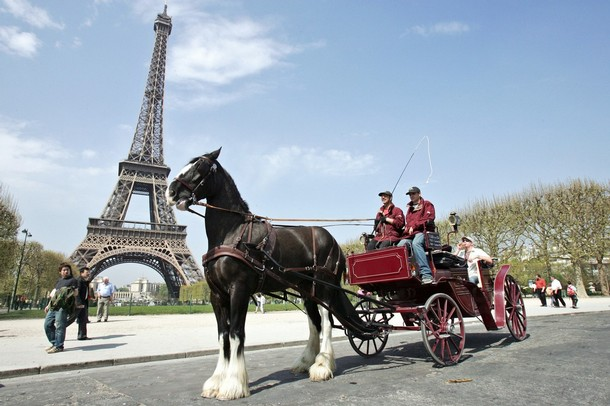 početak 19. st. – kočija
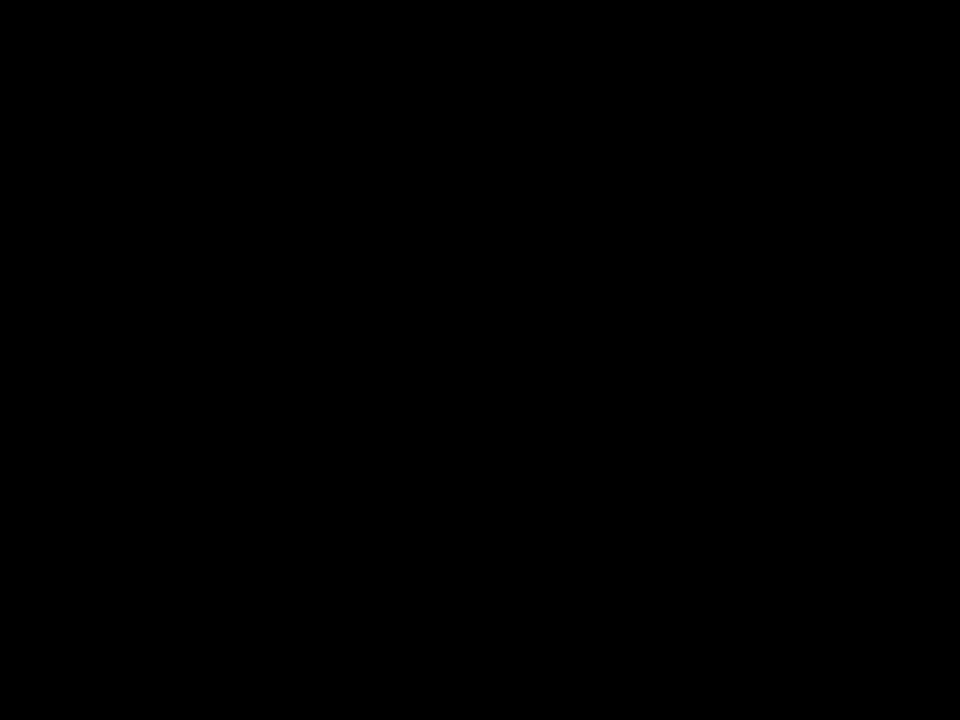 početak 19. st. – kočija
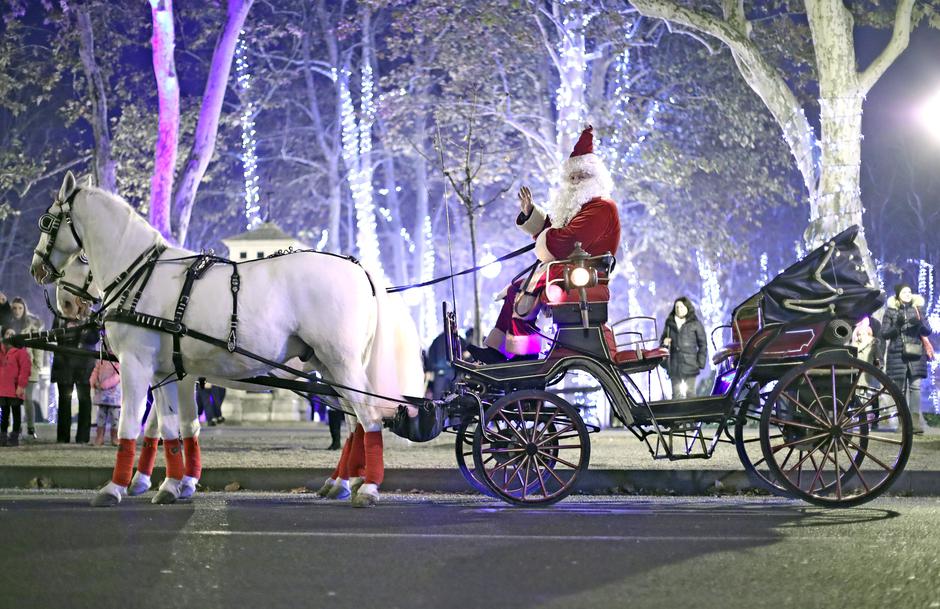 sredina 19. st. – ,,konjski tramvaj’’
sredina 19. st. – ,,konjski tramvaj’’
konjka
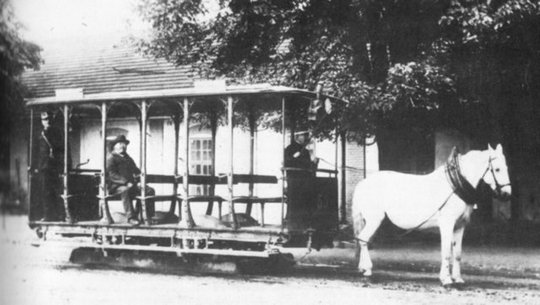 sredina 19. st. – ,,konjski tramvaj’’
konjka
kraj 19. st. – električni tramvaj
kraj 19. st. – električni tramvaj
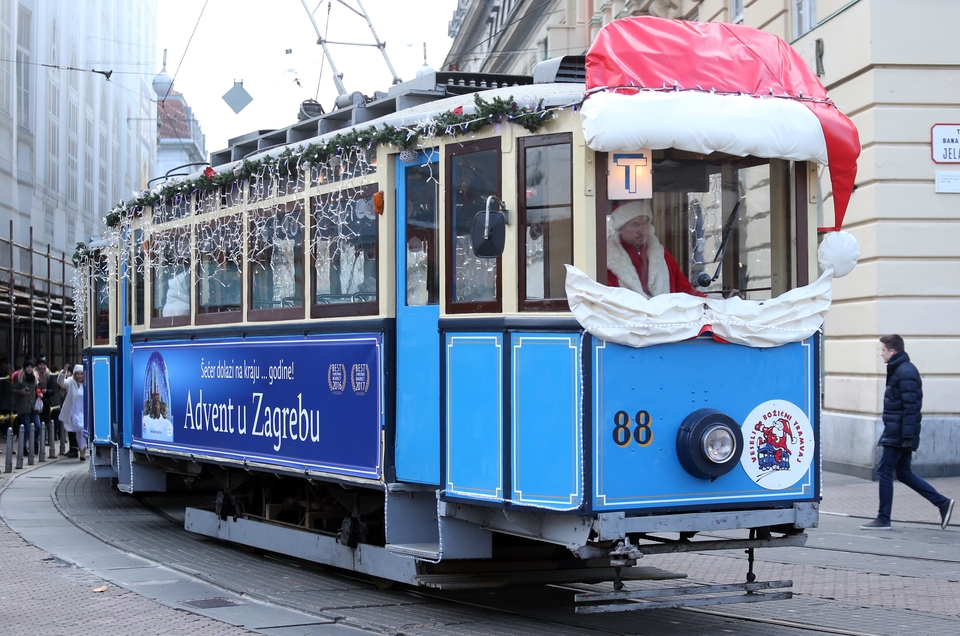 kraj 19. st. – električni tramvaj
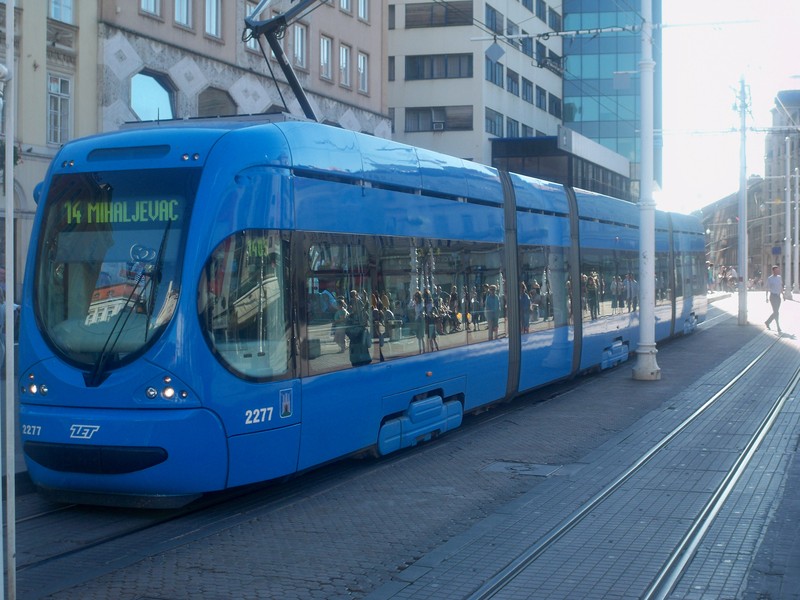 kraj 19. st. – električni tramvaj
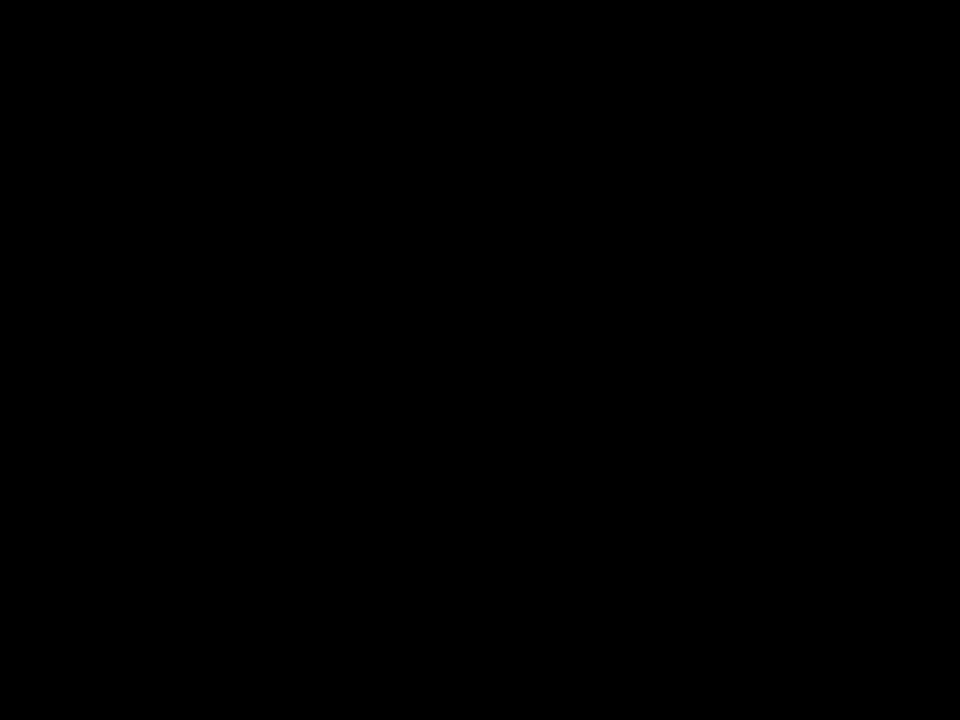 19.  20. st. – (podzemna) željeznica
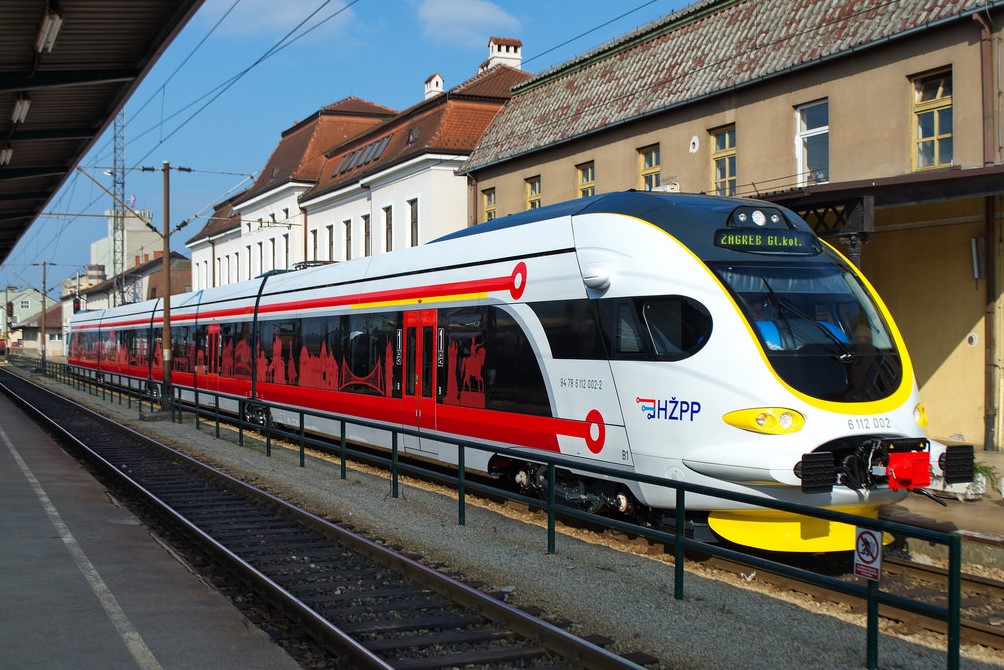 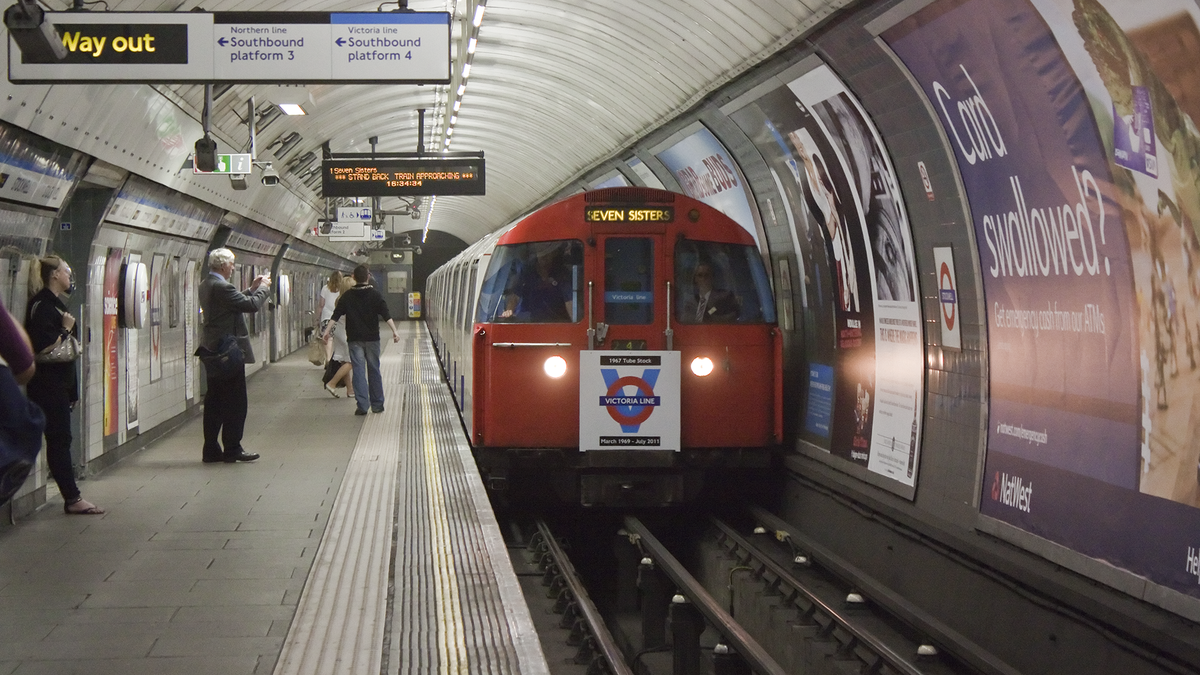 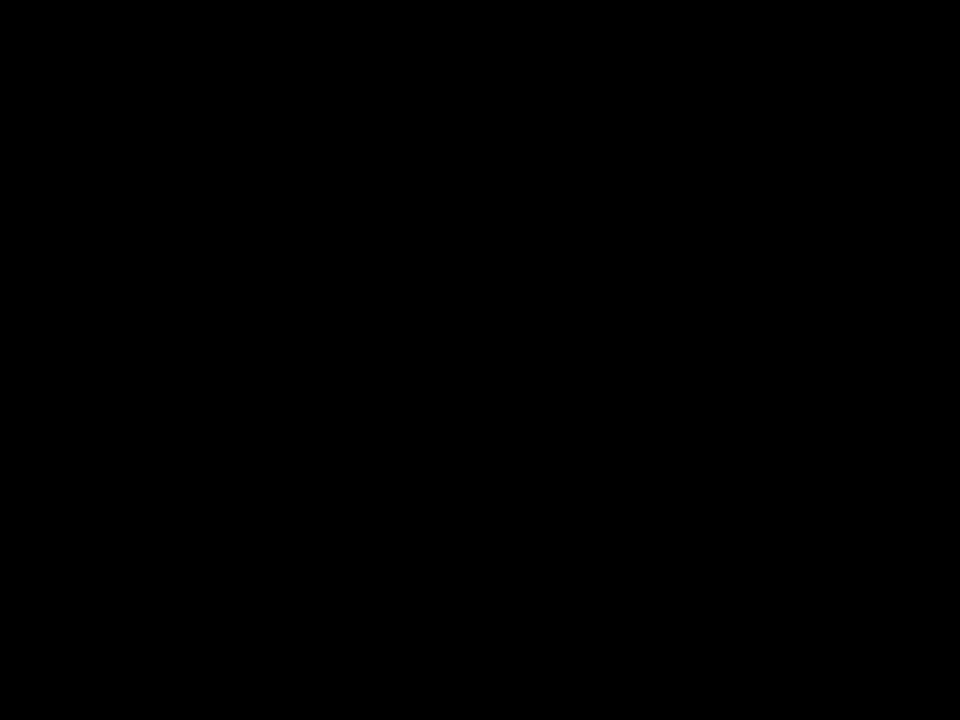 19.  20. st. – (podzemna) željeznica
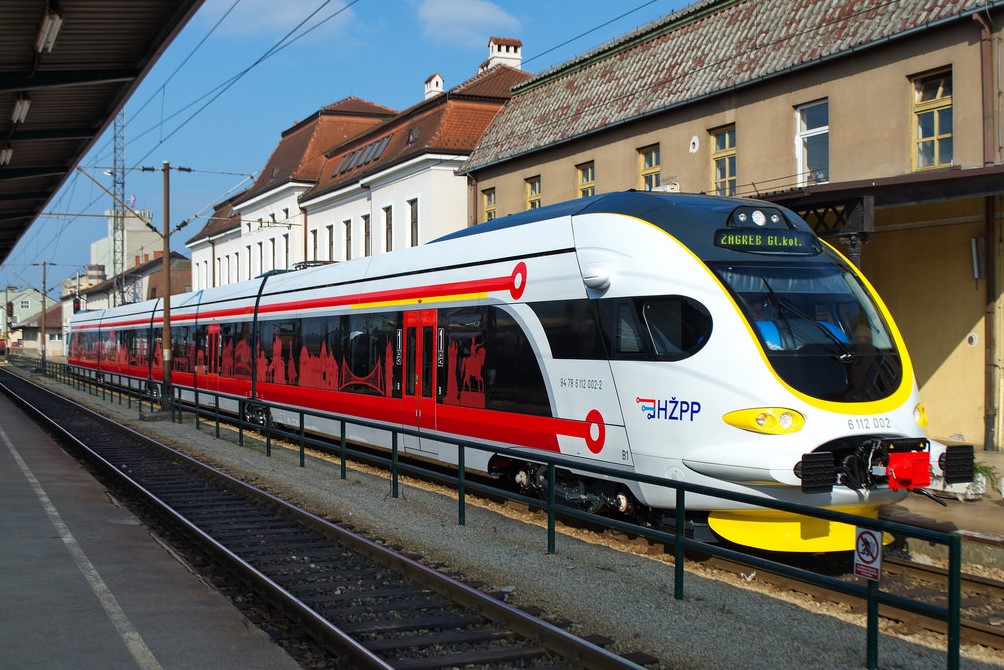 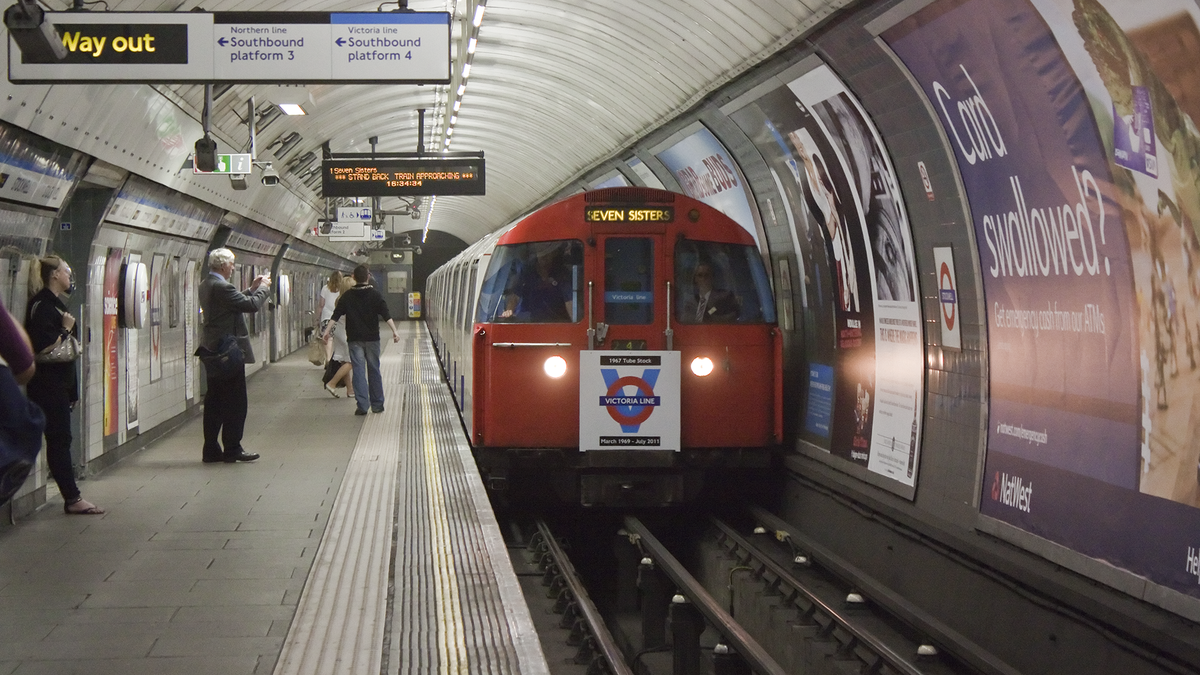 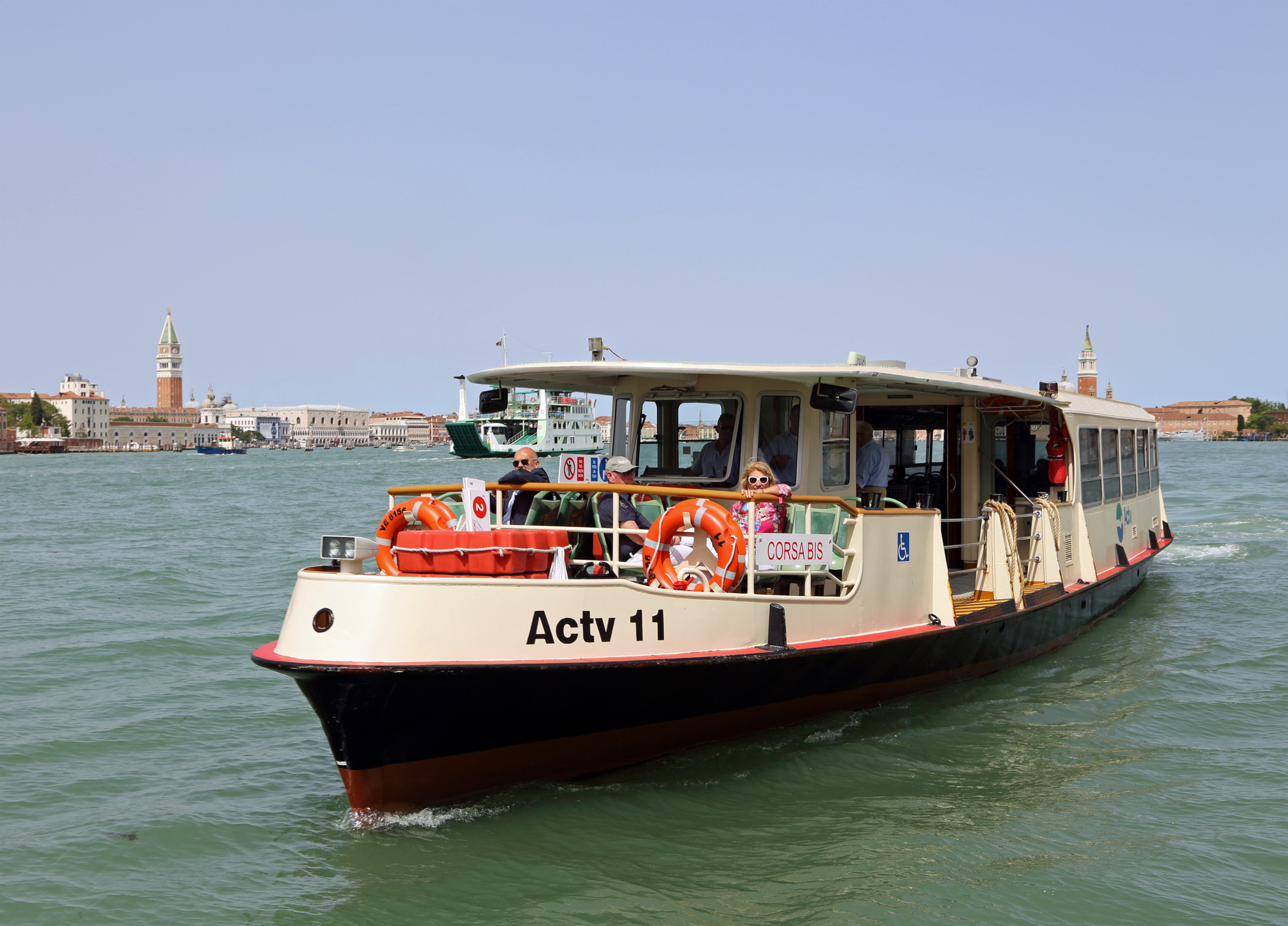 vaporetto
Gradski promet
osobni i javni
povijest:
početak 19. st. – kočija
sredina 19. st. – ,,konjski tramvaj’’
kraj 19. st. – električni tramvaj
19.  20. st. – (podzemna) željeznica
Kakav je to idealan promet?!
Trenutan, besplatan, neograničenog kapaciteta i uvijek dostupan. Time bi udaljenost postala nebitna. Prijevoz je ekonomska aktivnost drugačija od drugih. Prijevoz smanjuje prostor ,,kupuje vrijeme”, a time i novac.
Ponavljanje (geografska znanja)
* Iskazuje definicije osnovnih pojmova povezanih s prometnom geografijom
U SLJEDEĆEM ZADATAKU ODGOVORITE NA PITANJE.
Što je promet?
____________________________________________________________________________________________________________________________________
Djelatnost tercijarnog (III.) (uslužnog) sektora koji služi kao
prijenos ljudi, robe, energije i informacija s jednog mjesta na
drugo.
U SLJEDEĆEM ZADATAKU ODGOVORITE NA PITANJE.
Navedite osnovnu podjelu prometa.
____________________________________________________________________________________________________________________________________
Kopneni, pomorski, zračni i telekomunikacijski promet
Kopneni promet: cestovni, željeznički, cjevovodni i promet na
                                unutrašnjim vodama
U SLJEDEĆEM ZADATAKU ODGOVORITE NA PITANJE.
Objasnite razliku između prometnog čvora, prometne mreže i prometnog sustava.
________________________________________________________________________________________________________________________________________________________________________________
Prometni čvor – sjecište dvaju ili više prometnih pravaca
Prometna mreža – svi prometni pravci i prometni čvorovi iste
                                   vrste prometa
Prometni sustav – skup prometnih mreža svih vrsta prometa
U SLJEDEĆEM ZADATAKU ODGOVORITE NA PITANJE.
Objasnite svrhu kombiniranog prometa.
____________________________________________
Ušteta vremena i prometnih troškova
U SLJEDEĆEM ZADATAKU ODGOVORITE NA PITANJE.
Navedite tri prijevozna sredstva koja ubrajamo u javni gradski prijevoz grada Zagreba.
____________________________________________
Tramvaj, autobus, taksi, vlak, uspinjača . . .
U SLJEDEĆEM ZADATAKU ODGOVORITE NA PITANJE.
Navedite kronološki od početka 19. st. do danas oblike javnog gradskog prometa.
________________________________________________________________________________________________________________________________________________________________________________
Početak 19. st. – kočija
Sredina 19. st. – ,,konjski tramvaj’’
Kraj 19. st. – električni tramvaj
19.  20. st. – (podzemna) željeznica
Ponavljanje (geografske vještine)
* Iskazuje definicije osnovnih pojmova povezanih s prometnom geografijom
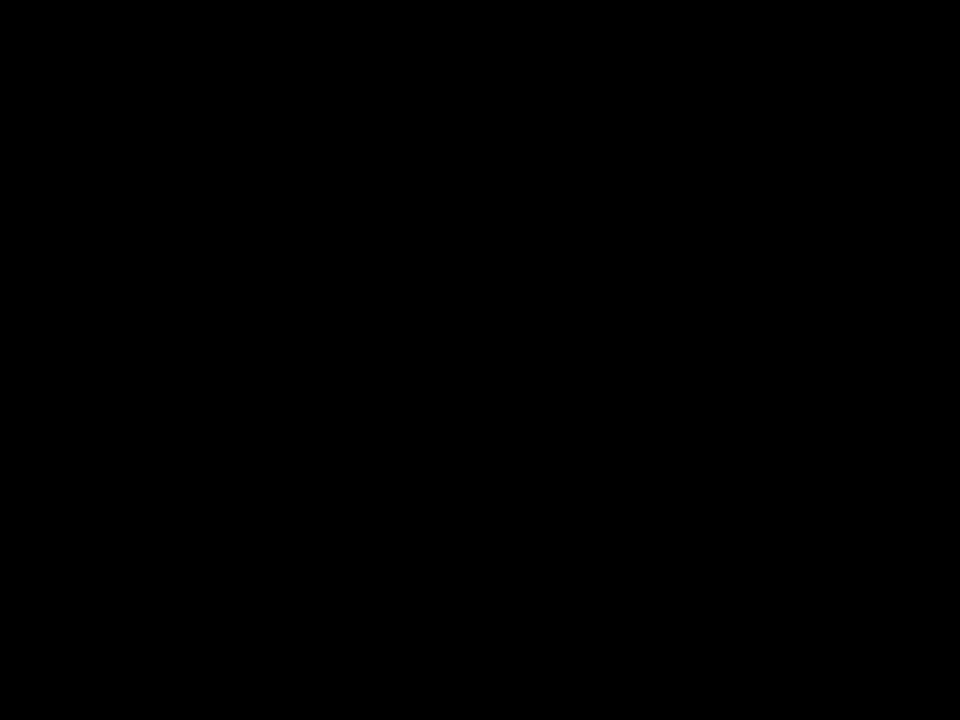 1. Uz pomoć fotografija/crteža navedite glavne elemente
     prometa.
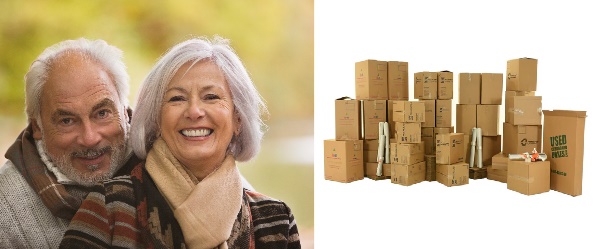 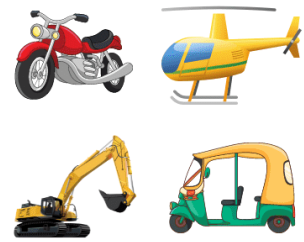 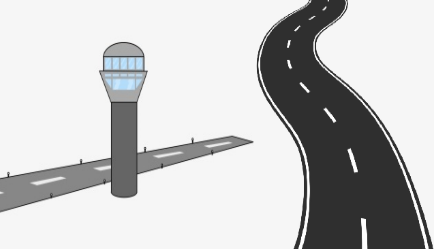 objekt
prijevoza
prijevozno
sredstvo
prometni
put
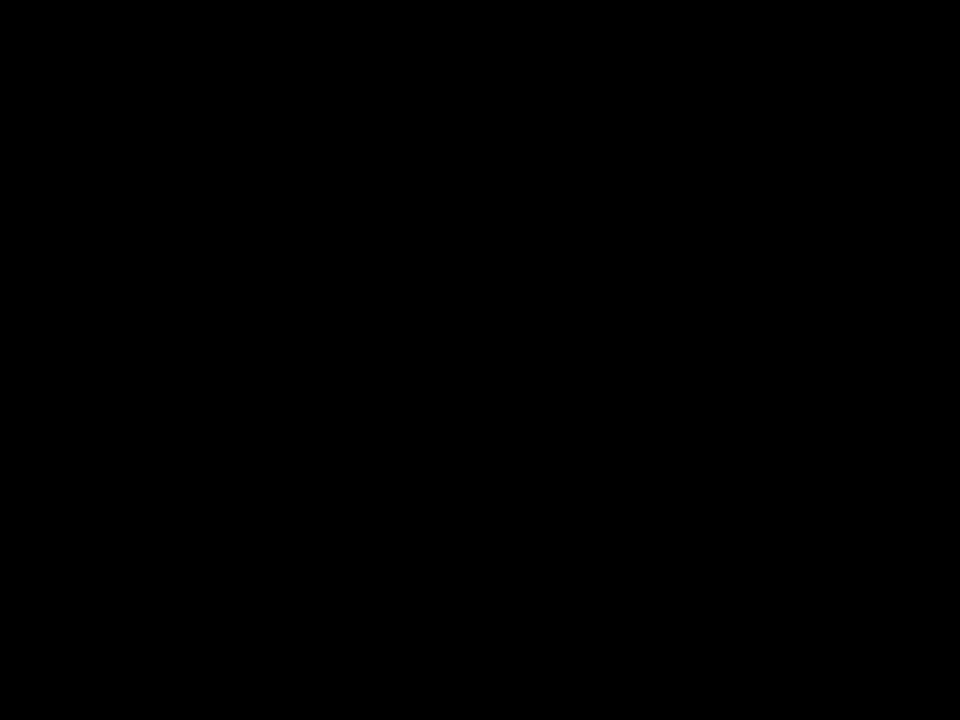 2. Uz pomoć fotografija/crteža objasnite razliku između
     integralnog i multimodalnog prijevoza.
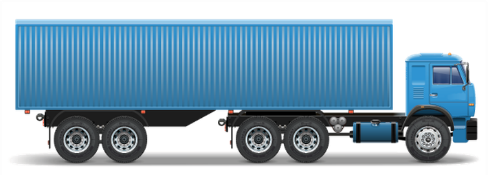 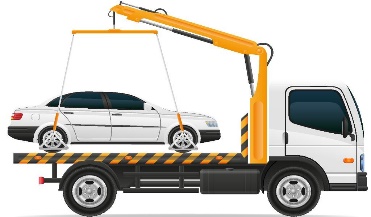 integralni
prijevoz –
multimodalni
prijevoz –
– prijevoz jednog
prijevoznog sredstva
pomoću drugog
– prijevoz kod kojeg
se primjenjuju
unificirane jedinice
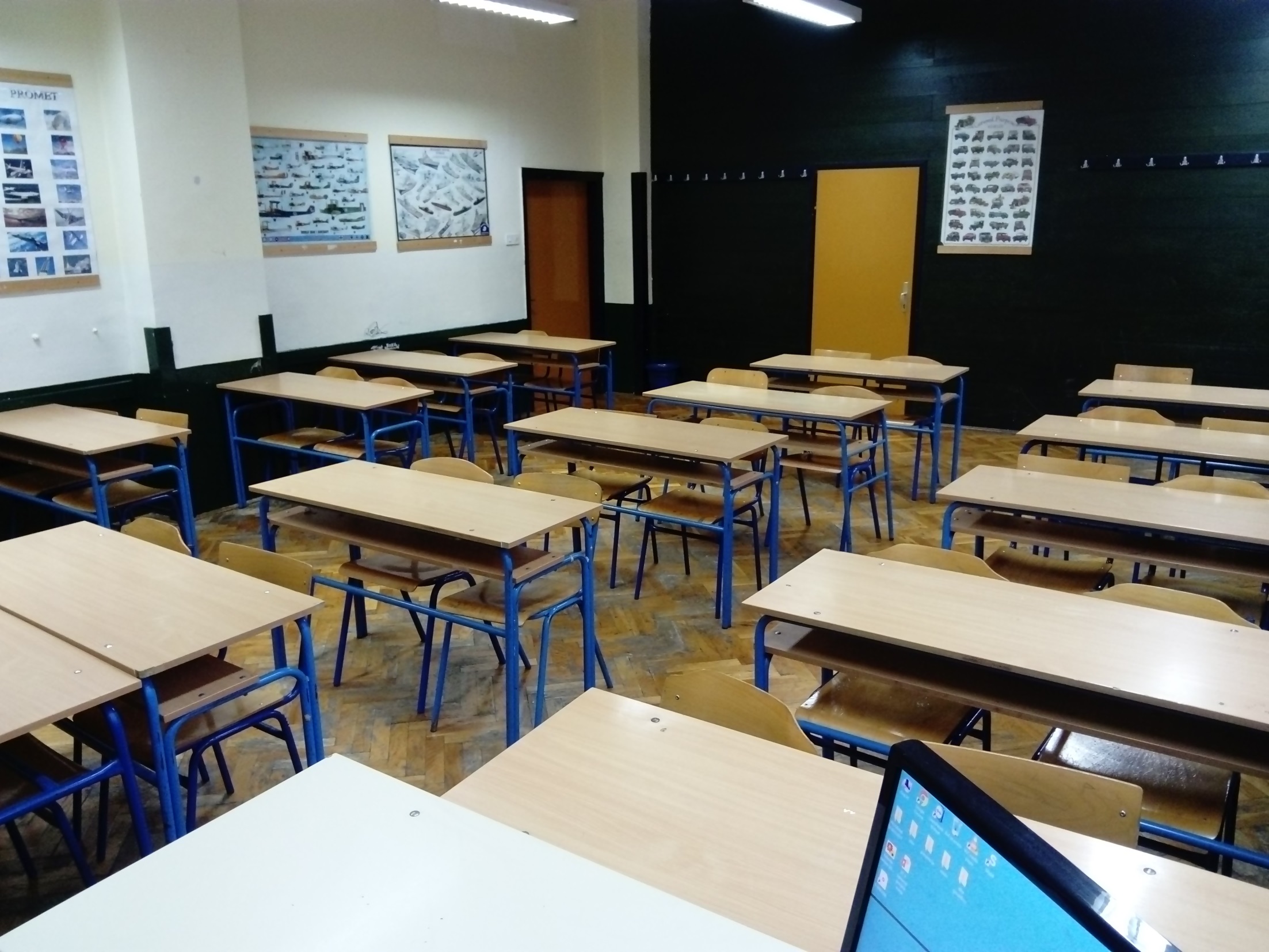 1. Vratiti svoju stolicu u klupu!!!
2. Počistiti svoje mjesto iza sebe!!!
Hvala vam!